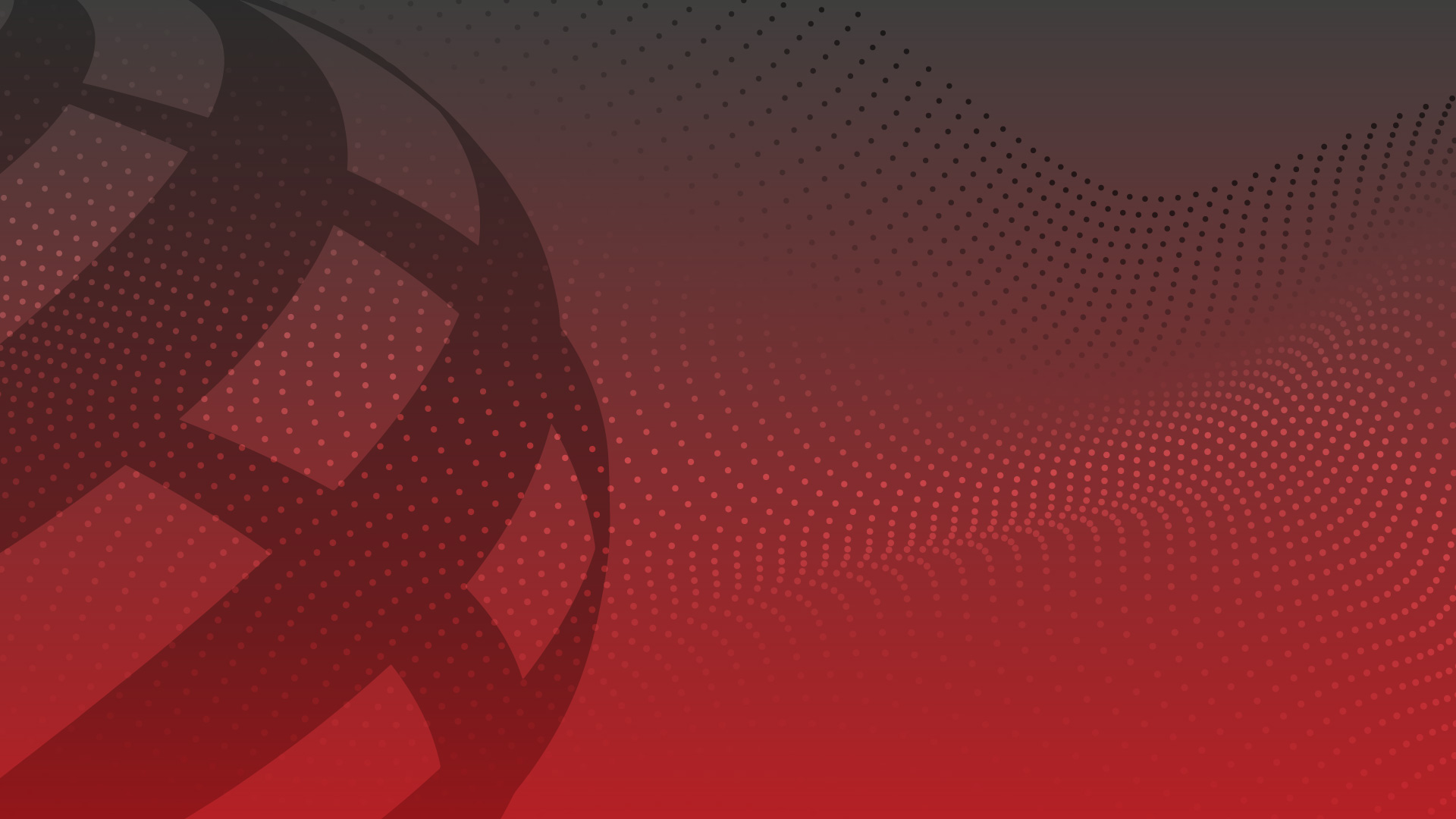 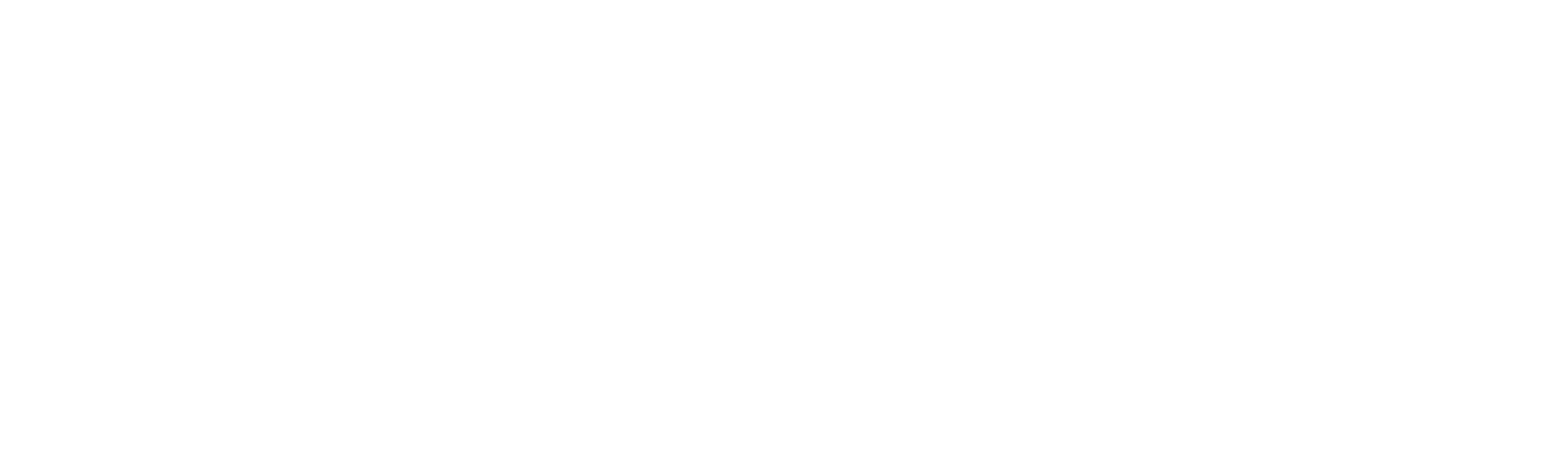 REV STATION
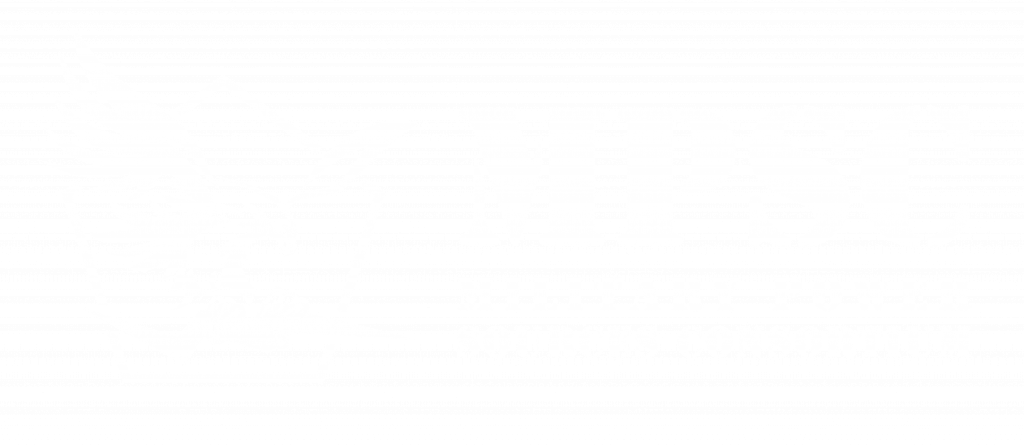 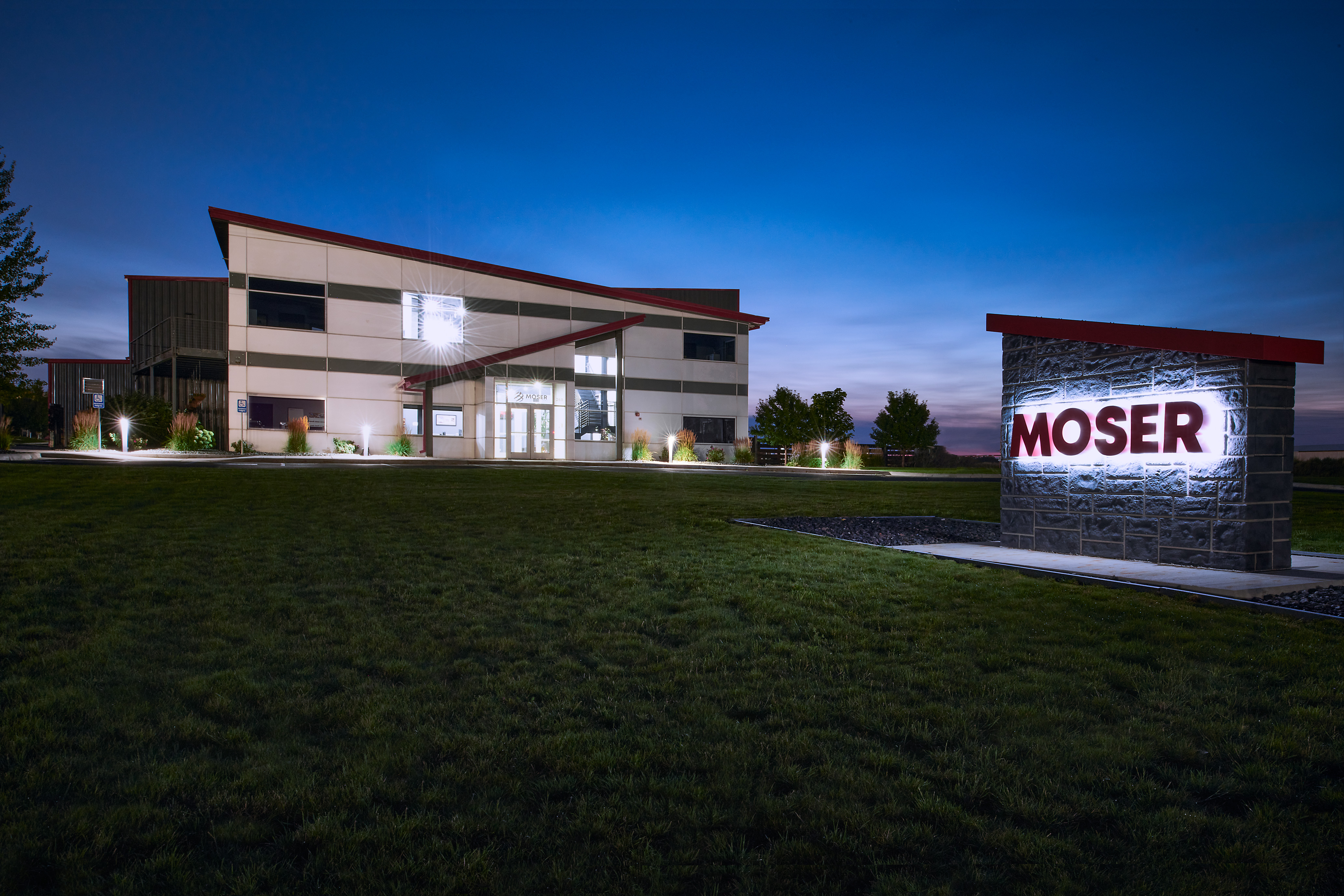 OUR CORE BUSINESS
Mobile Energy, Delivered Locally
Hybrid Systems (Battery Systems + Generator)
Natural Gas/Propane Powered Generators
Mobile EV Charging Solutions
Industrial Engine Repair & Remanufacturing
Rapid Prototyping & Manufacturing
Founded in 1973 and headquartered in Casper, WY, Moser Energy Systems is the leader in engineering, manufacturing, and servicing industrial prime power and standby, distributed power generation systems
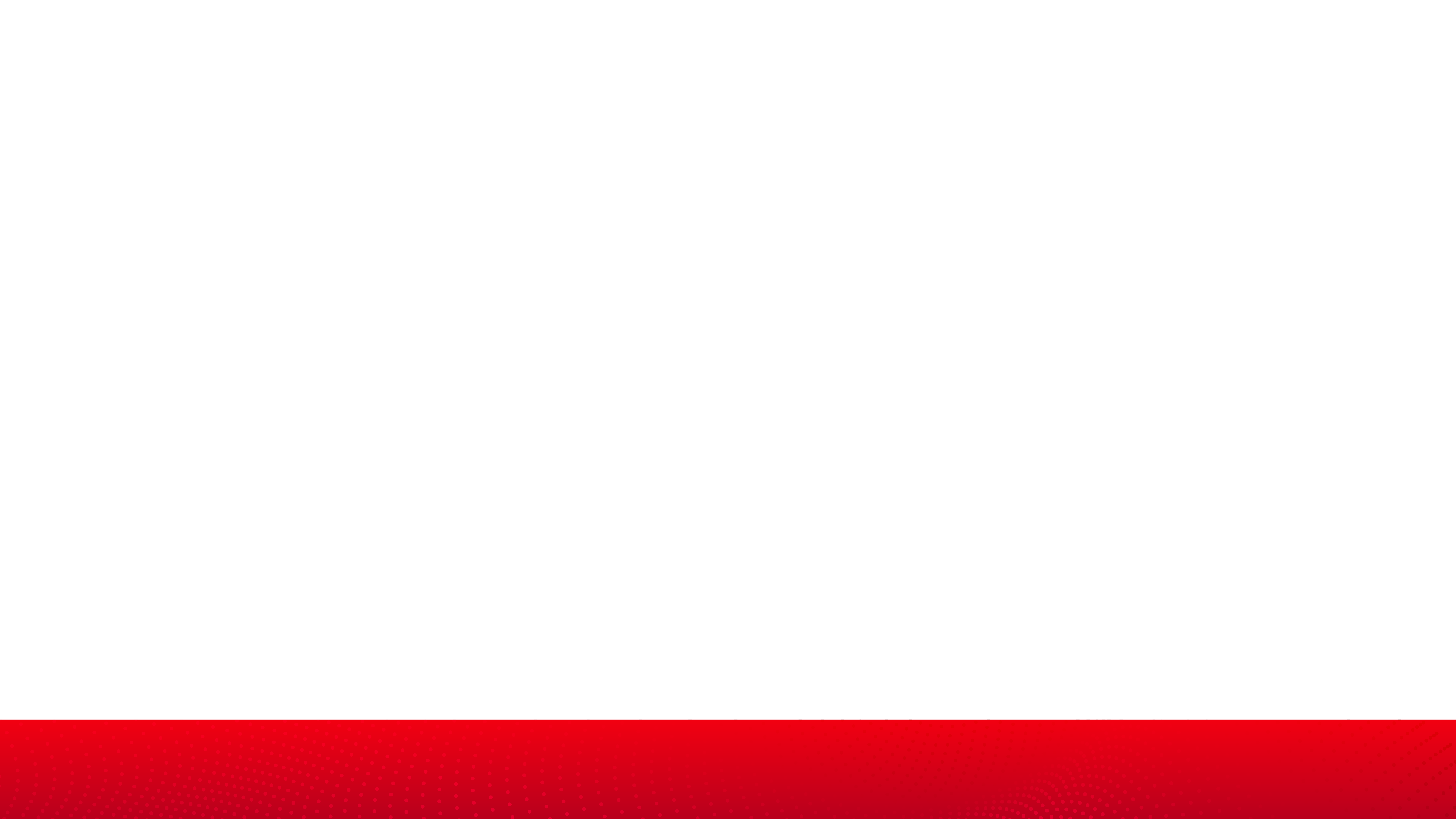 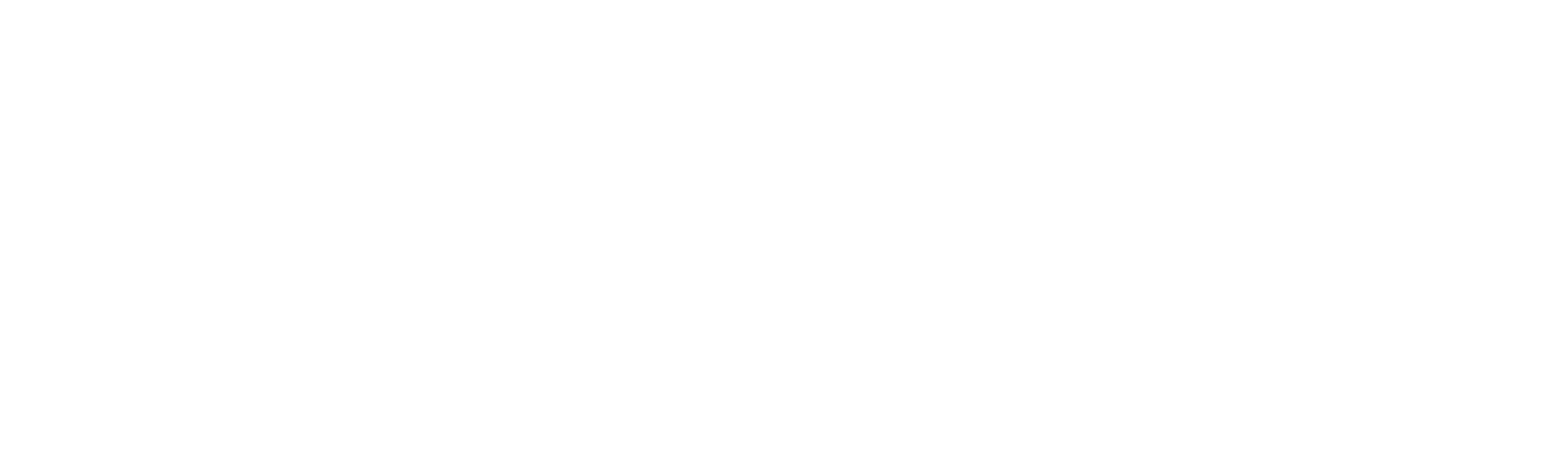 POWER WHEN YOU NEED IT. WHERE YOU NEED IT.
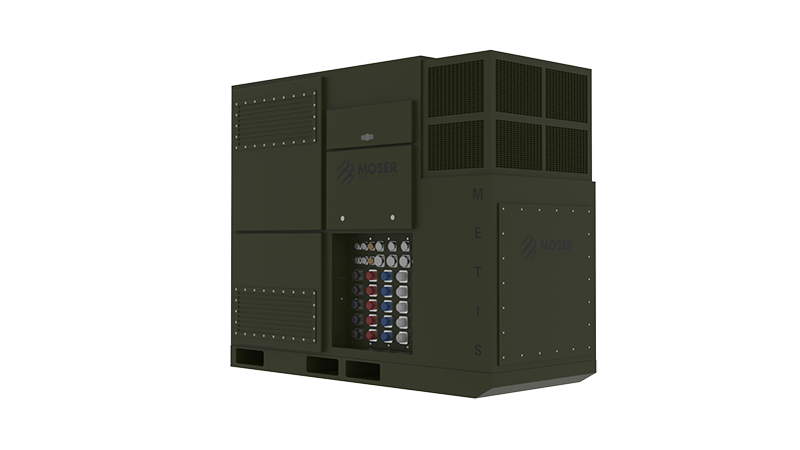 METIS
200kW Tactical Inverter

Integrates with three AMMPS generators

68kW (3C) BES

30kW PV input

Silent watch, silent run generator, peak modes of operation
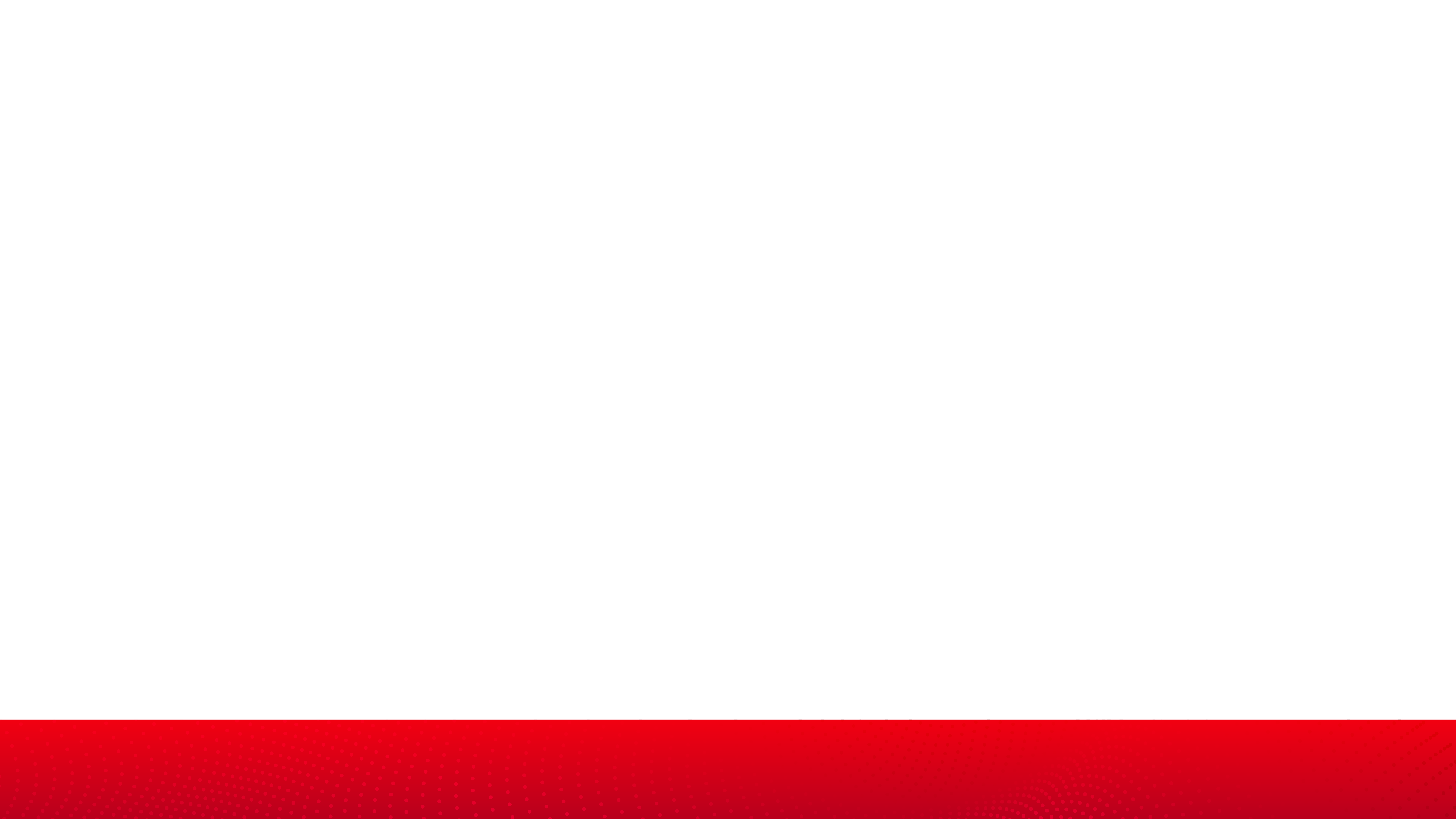 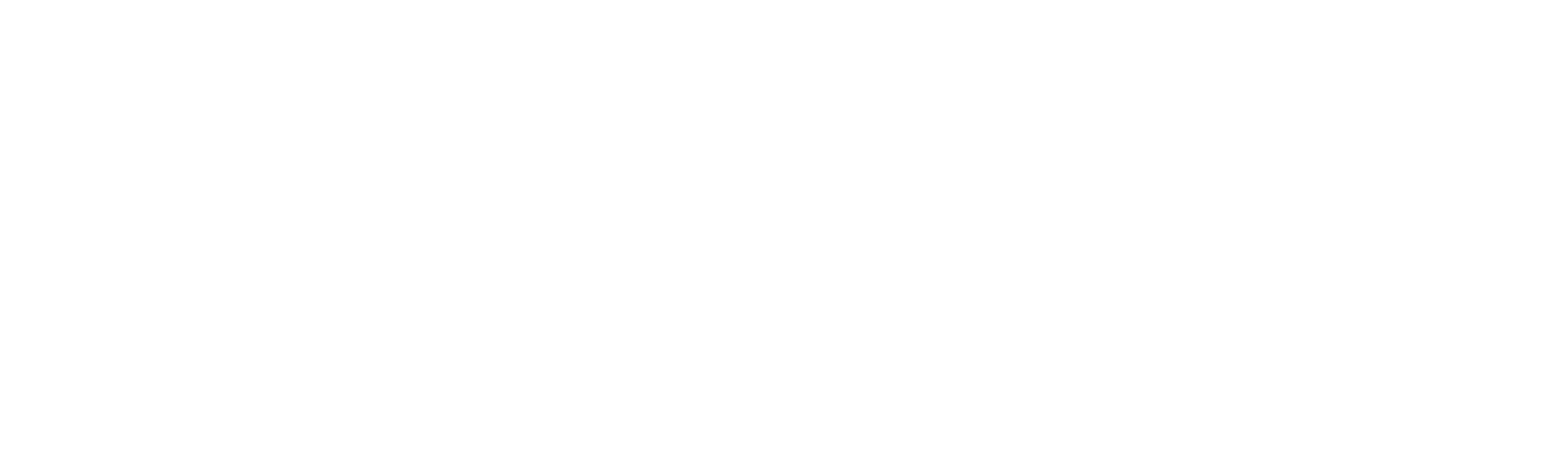 POWER WHEN YOU NEED IT. WHERE YOU NEED IT.
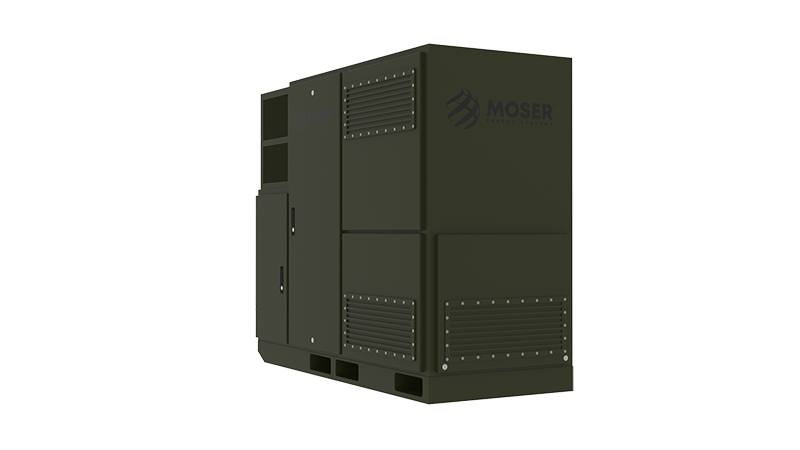 MTG 250HR
250kW Tactical Generator

JP8 powered with 208V/415V output

Integrates with METIS for a 500kW pulse peak output
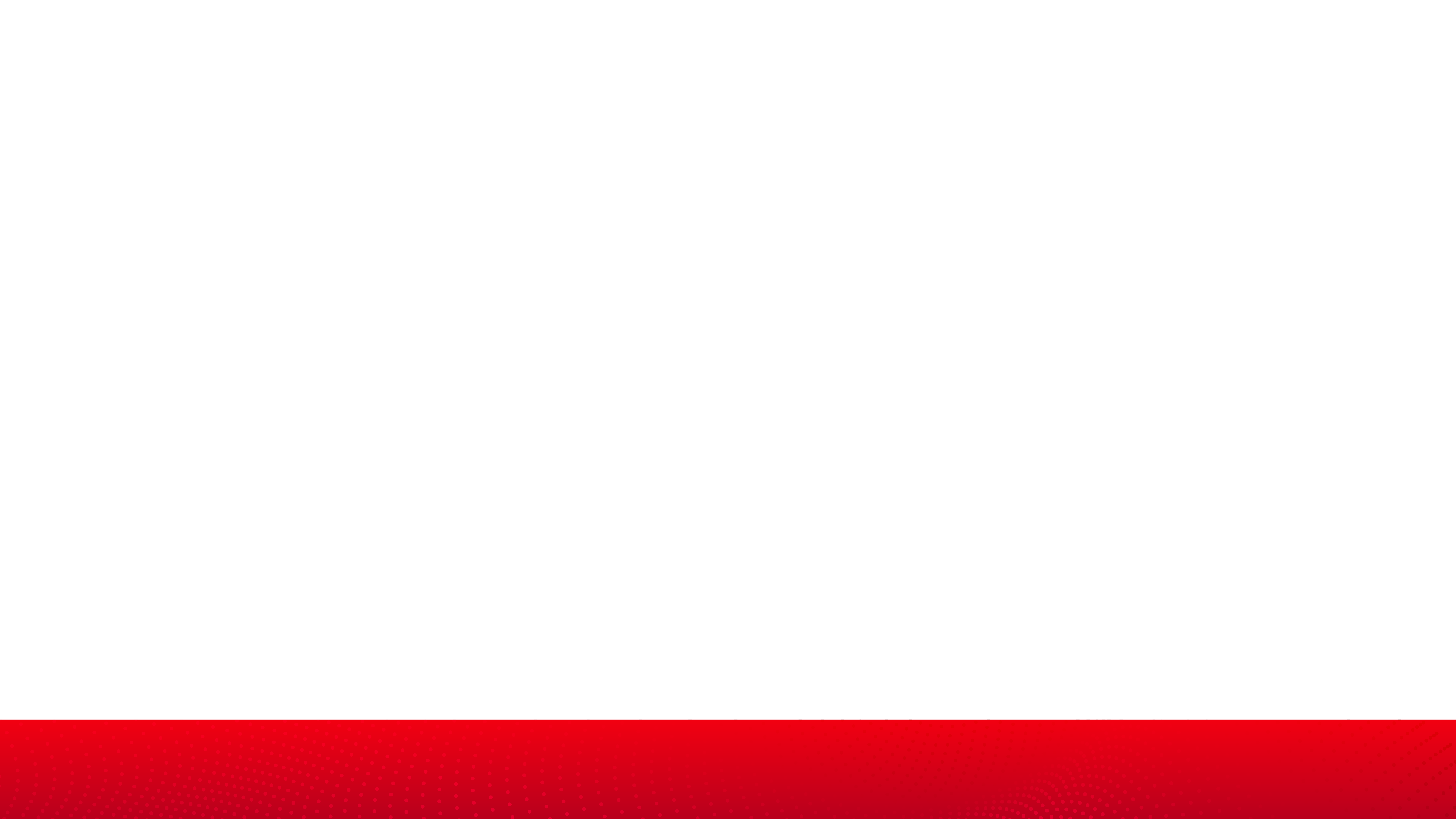 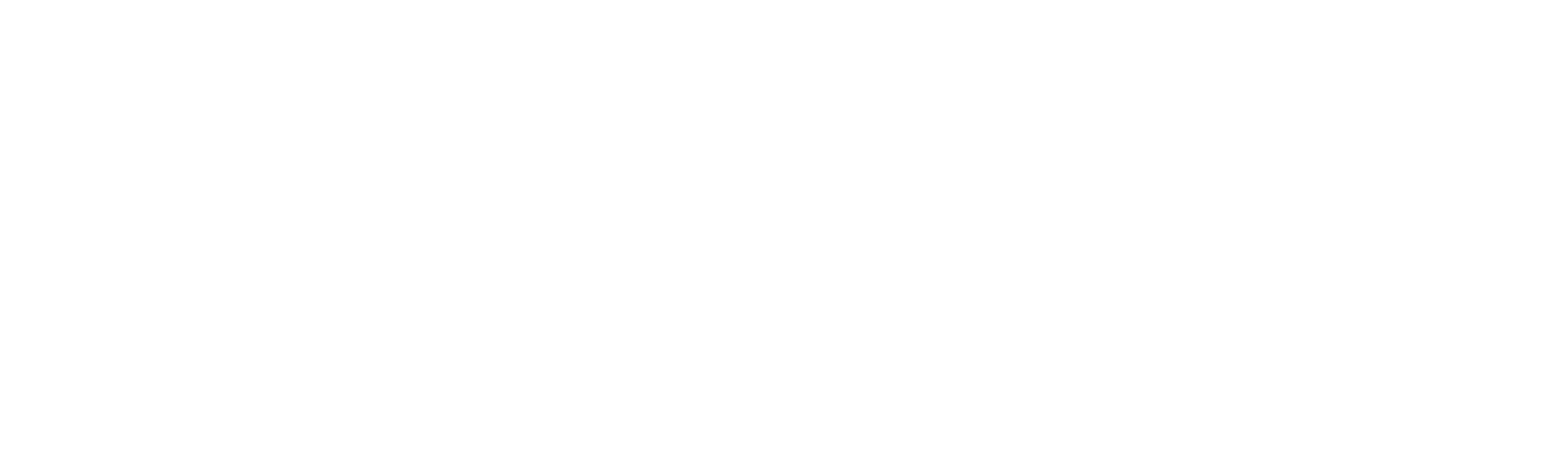 POWER WHEN YOU NEED IT. WHERE YOU NEED IT.
LTPS PROTOTYPE
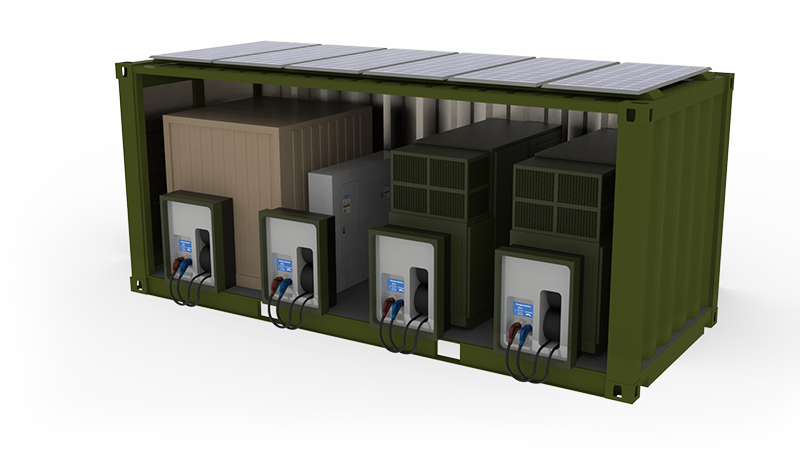 Large Tactical Power System

Two 500kW 480V generators

Undergoing testing at APG
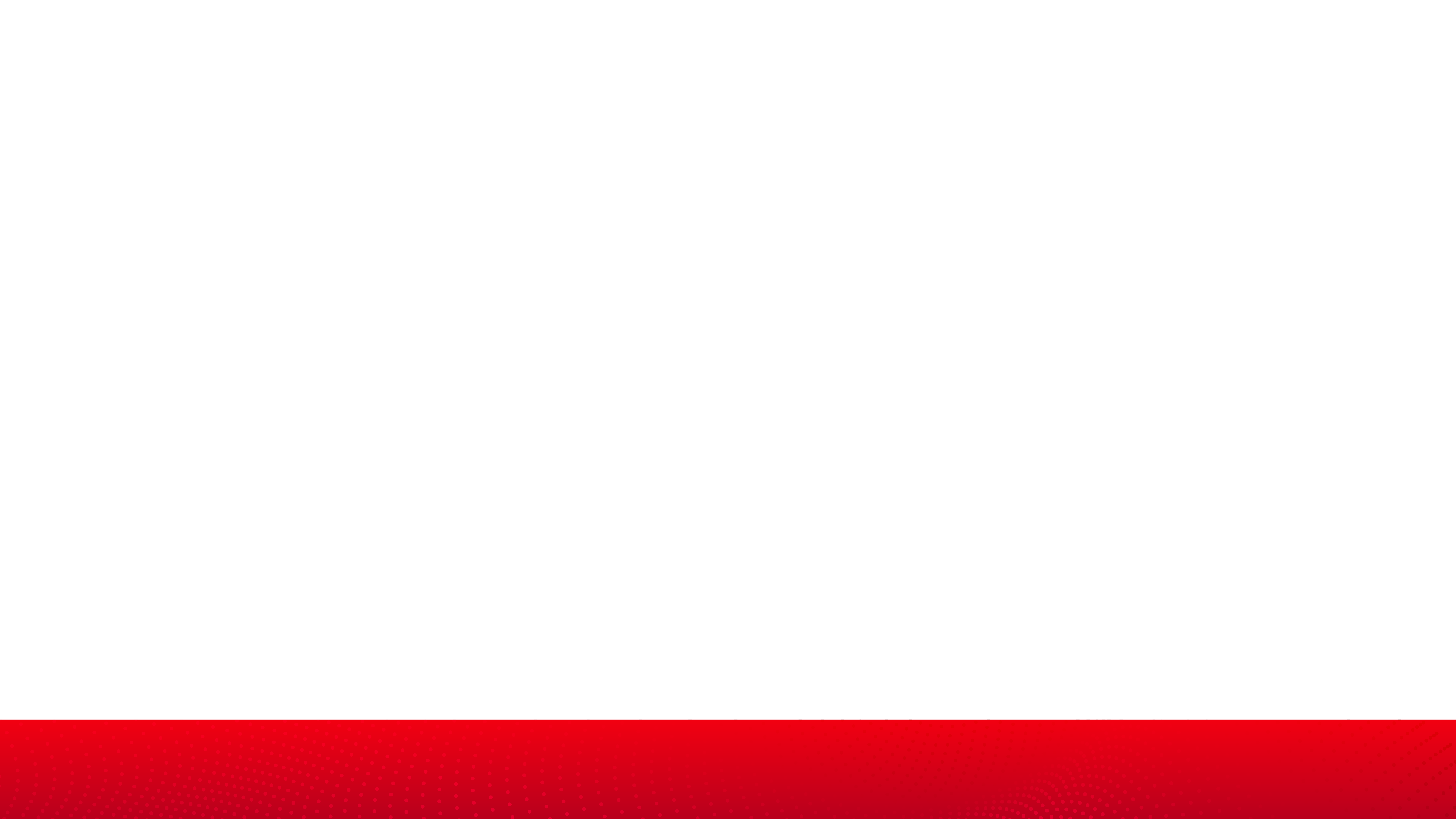 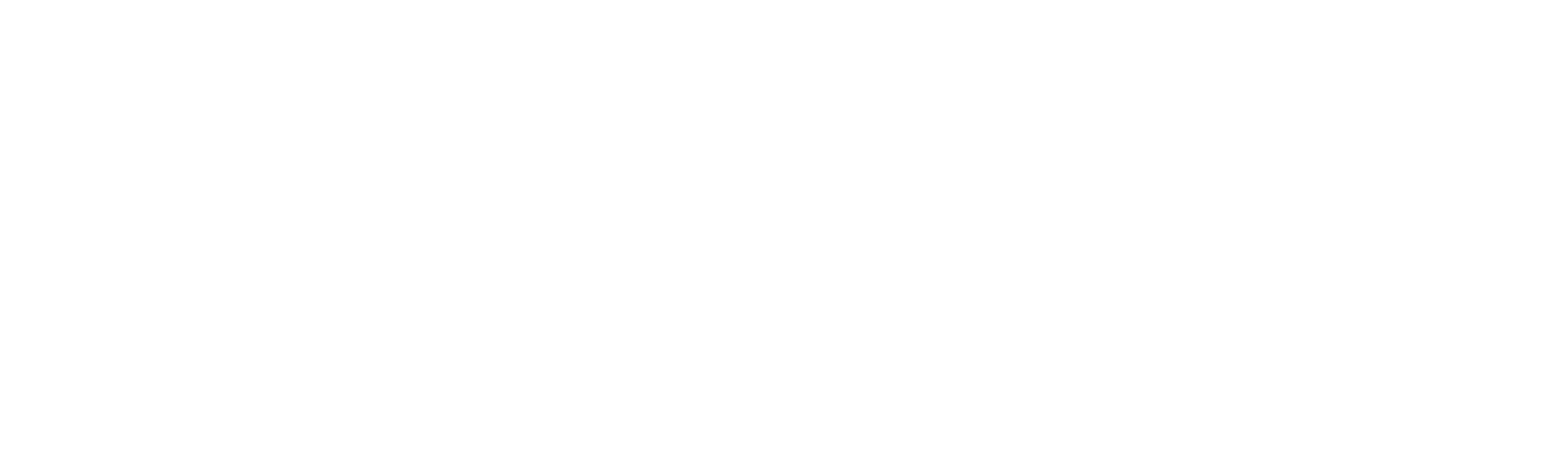 POWER WHEN YOU NEED IT. WHERE YOU NEED IT.
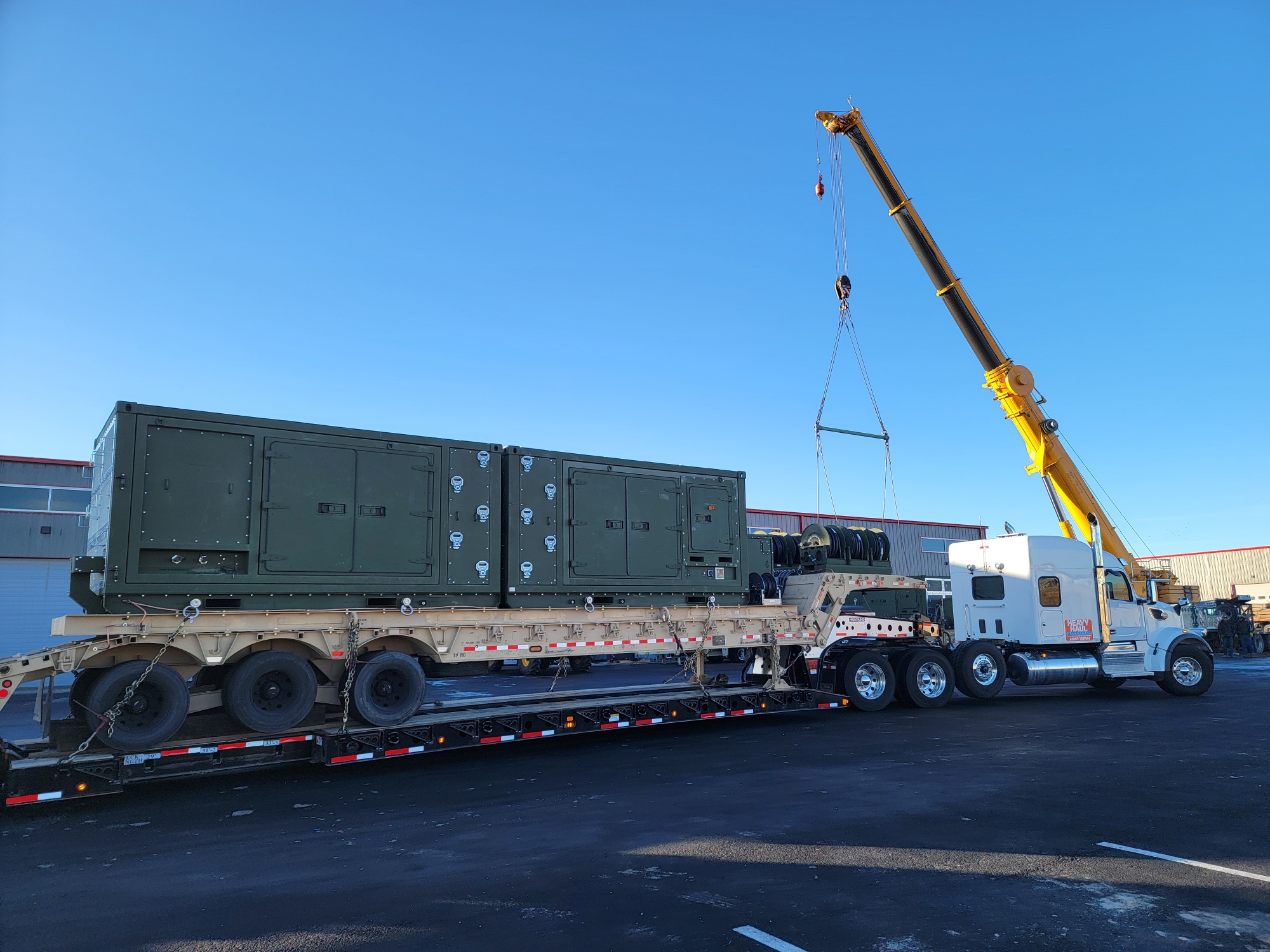 LTPS PROTOTYPE
Large Tactical Power System

Two 500kW 480V generators

Undergoing testing at APG
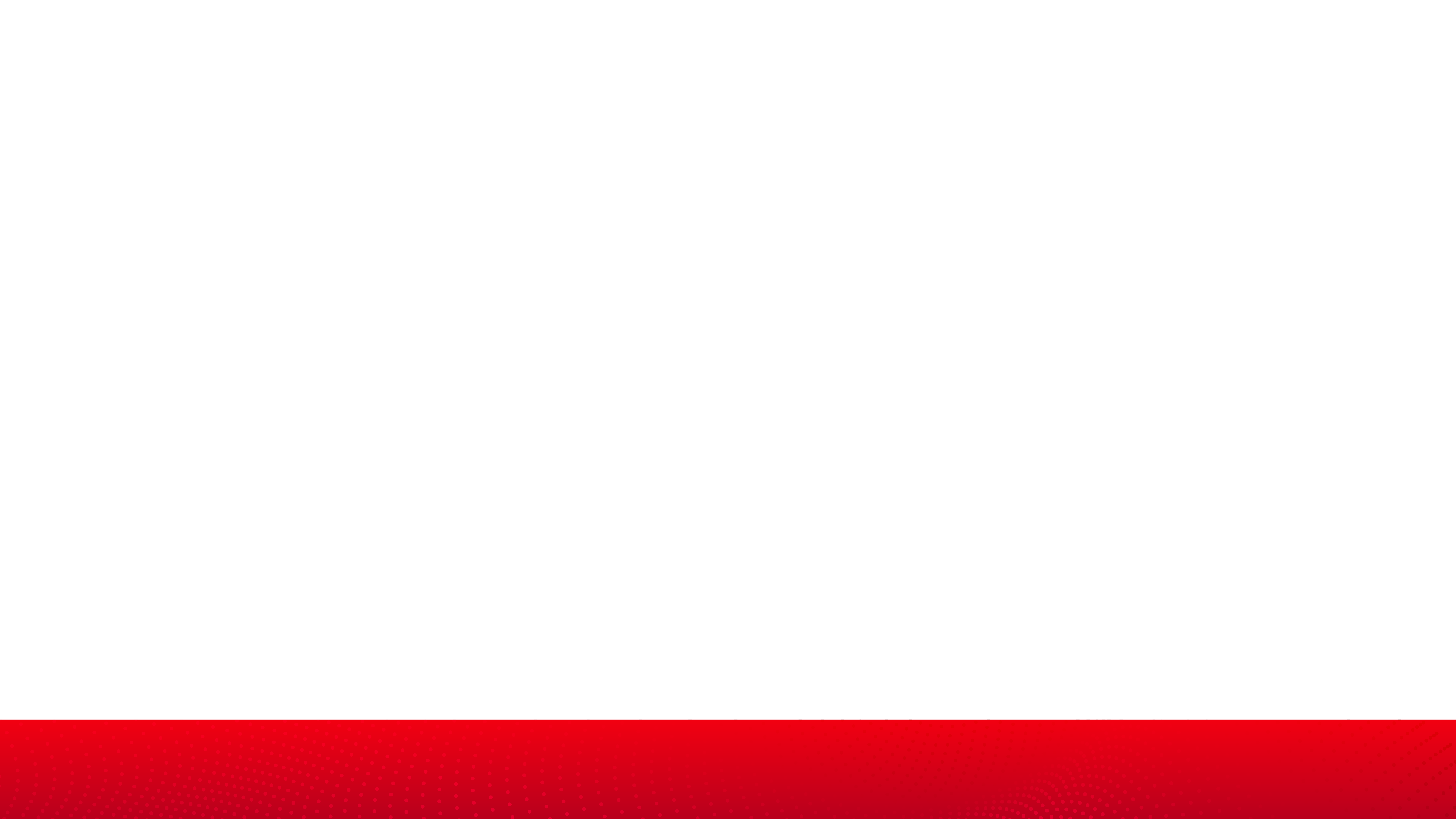 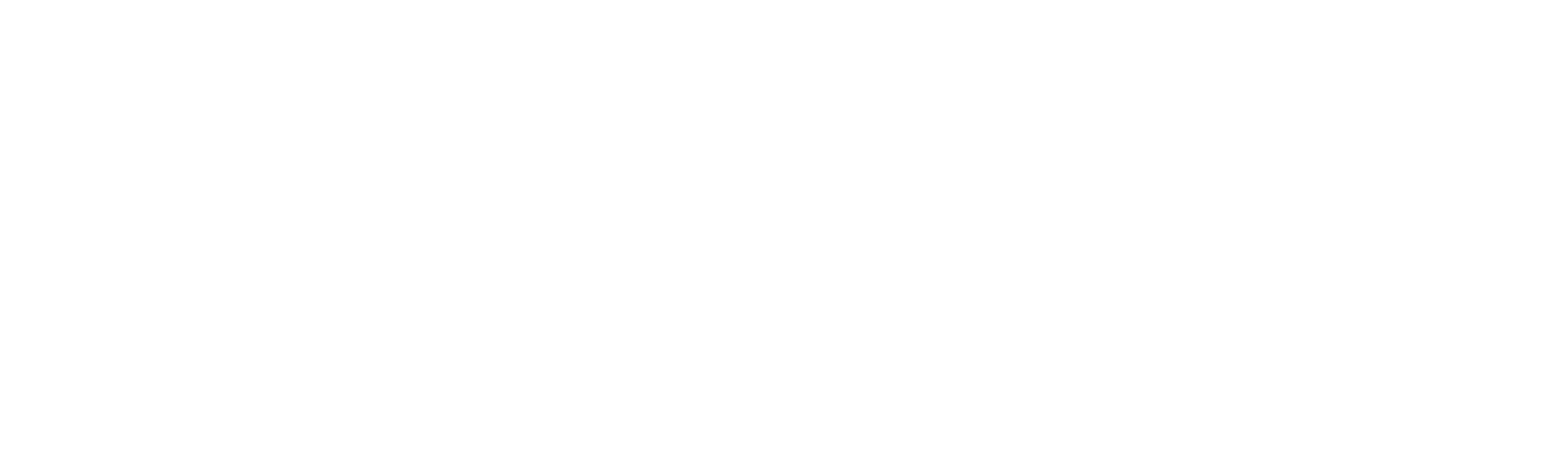 POWER WHEN YOU NEED IT. WHERE YOU NEED IT.
March-May
2021
June-July
2021
March 25th
2021
August 23rd
2021
March 1st
2021
RAPID PROTOTYPING
Moser’s design and engineering teams develop unique controls that allow for the ready integration of engine driven generators and battery energy storage and incorporate it as a standard option in the product line.
Engineering and design team integrates suggested refinements and enhancements from the performance and design review.
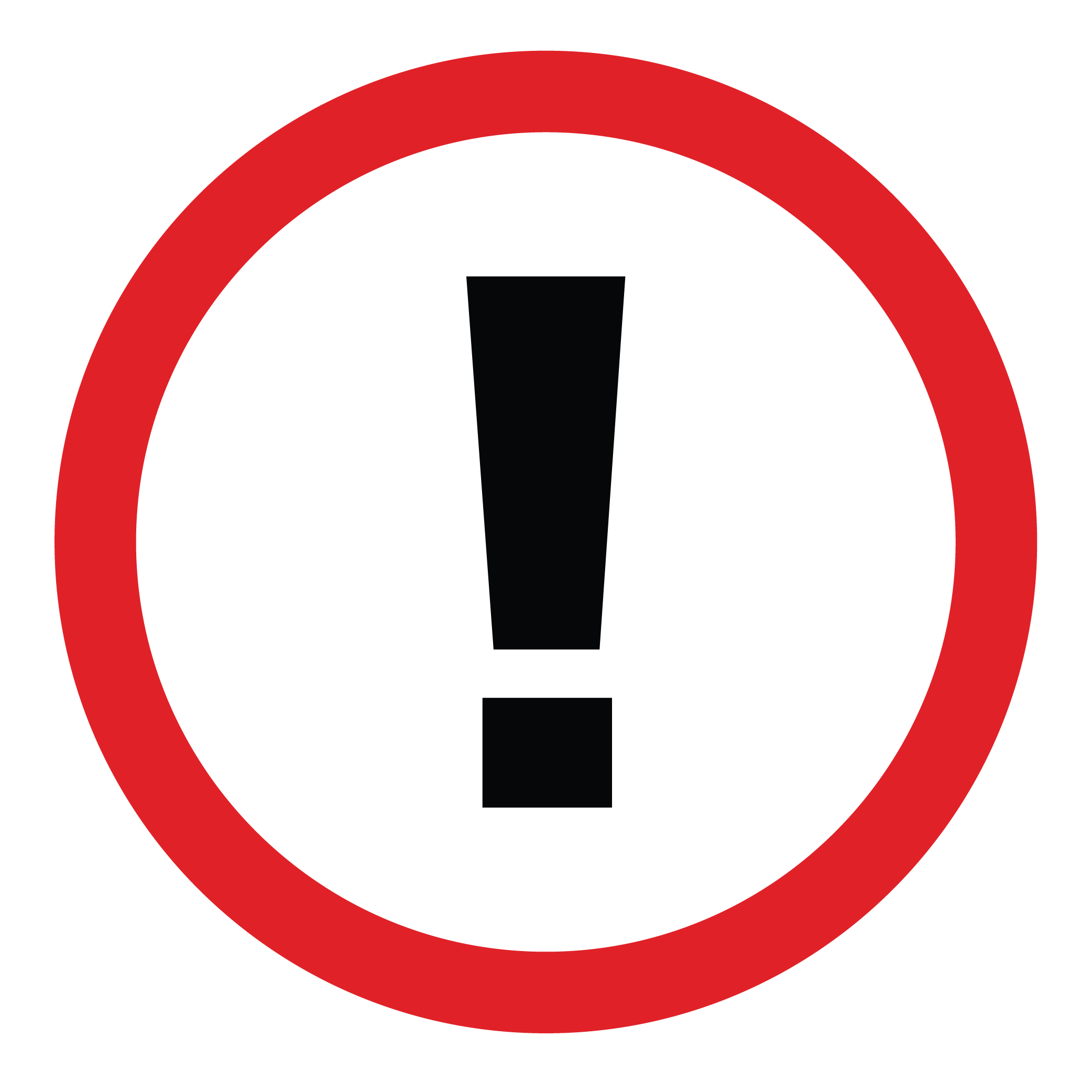 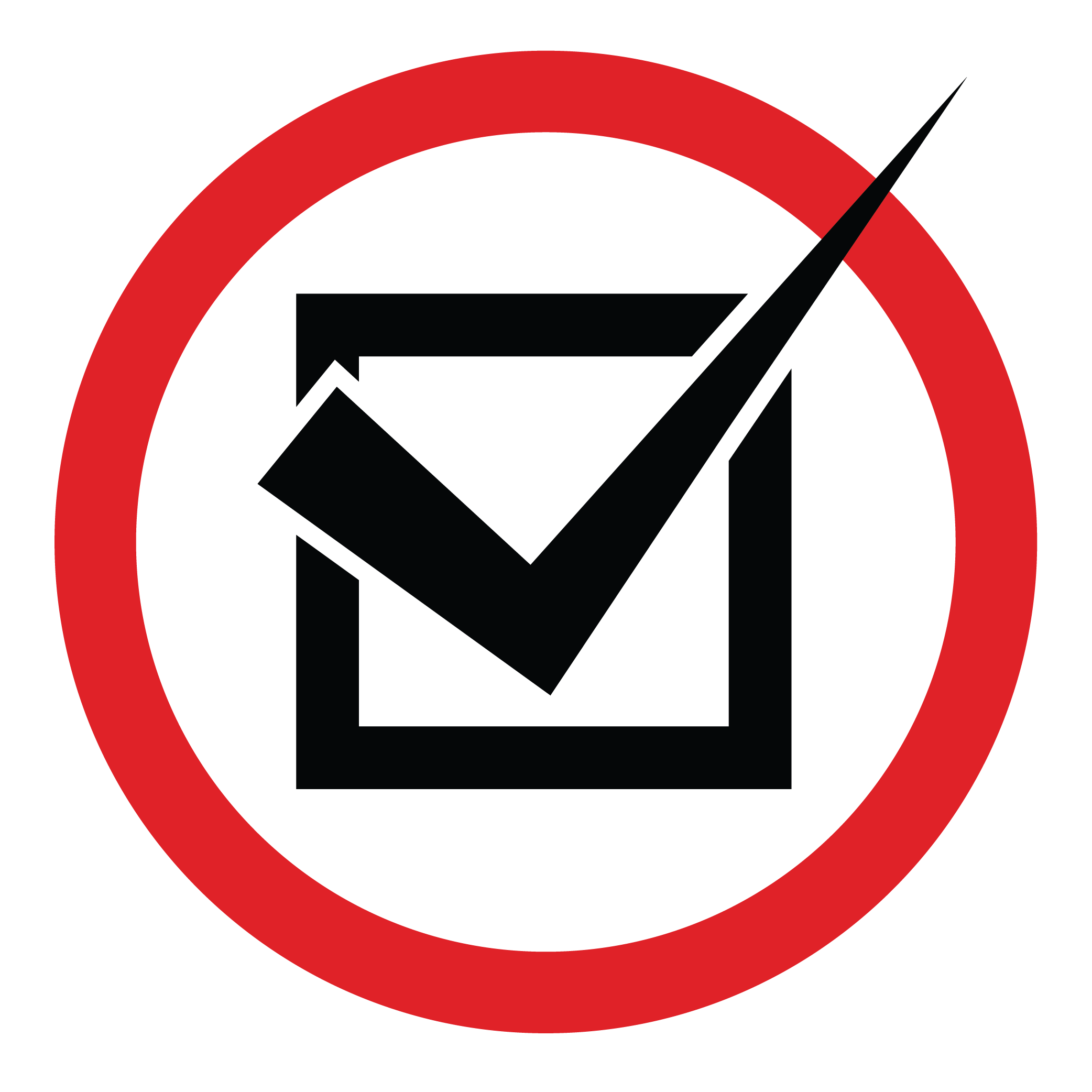 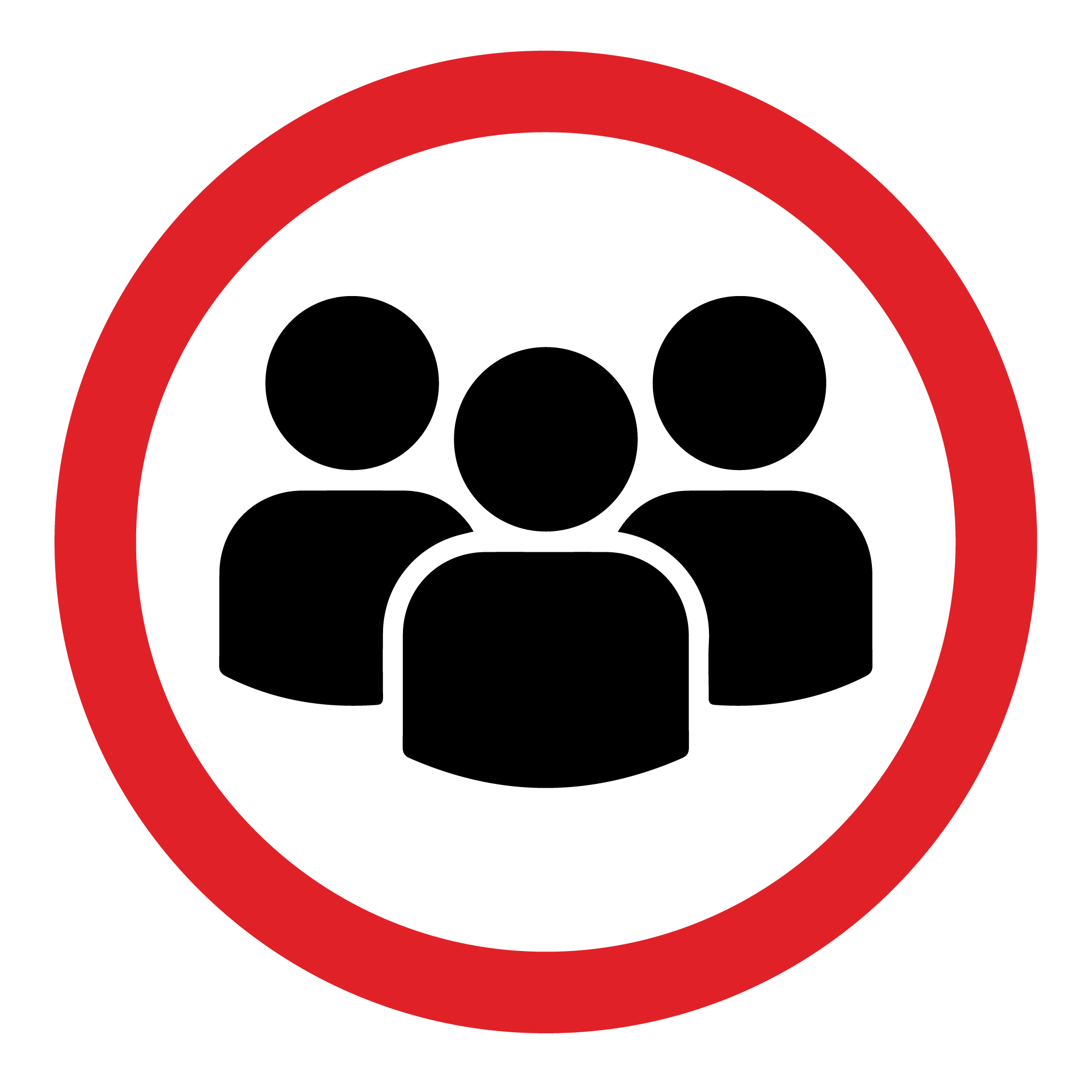 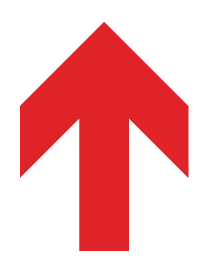 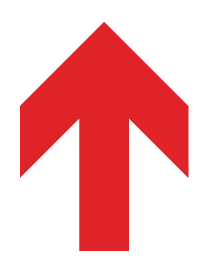 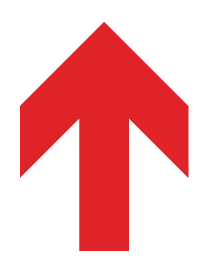 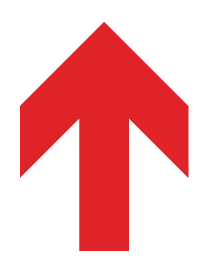 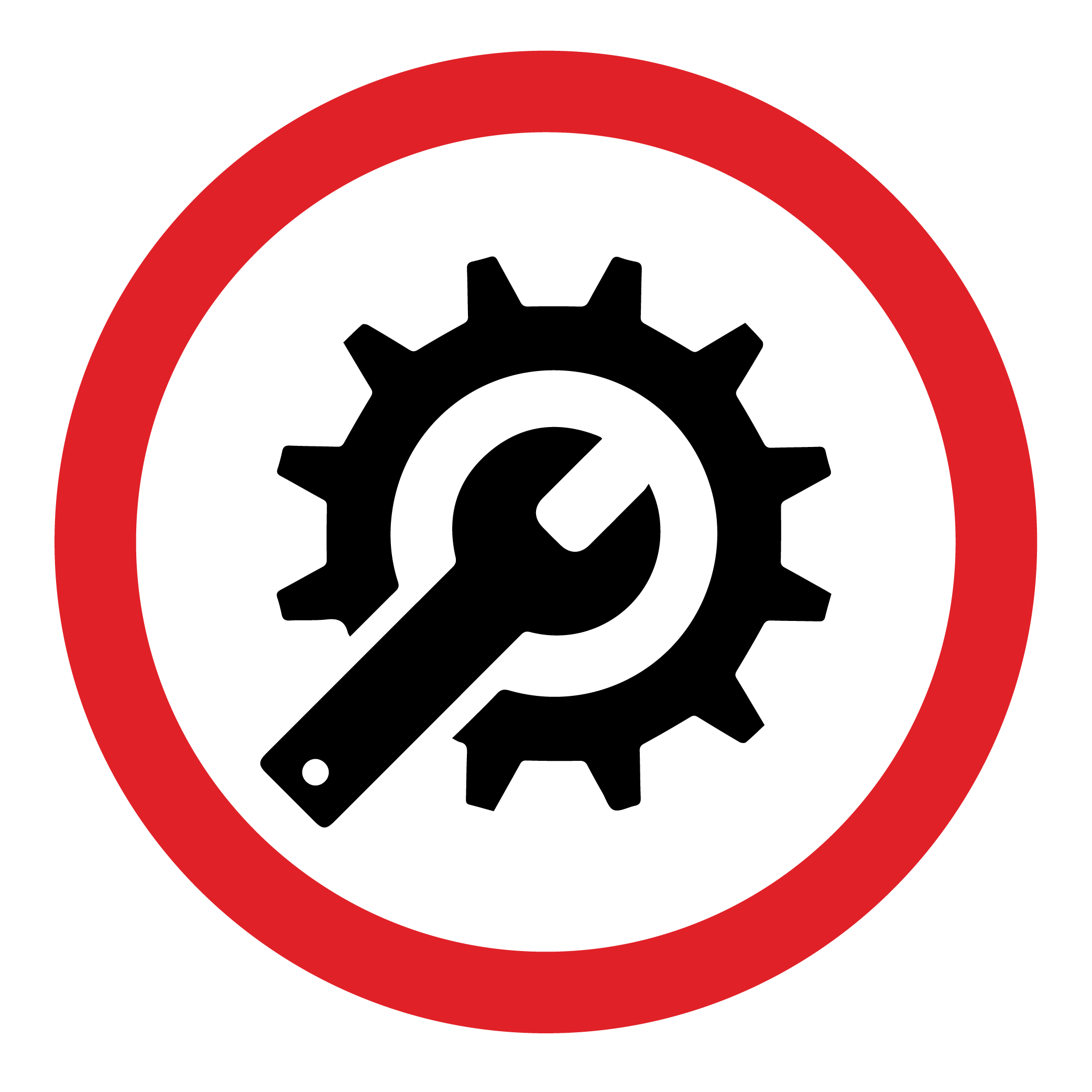 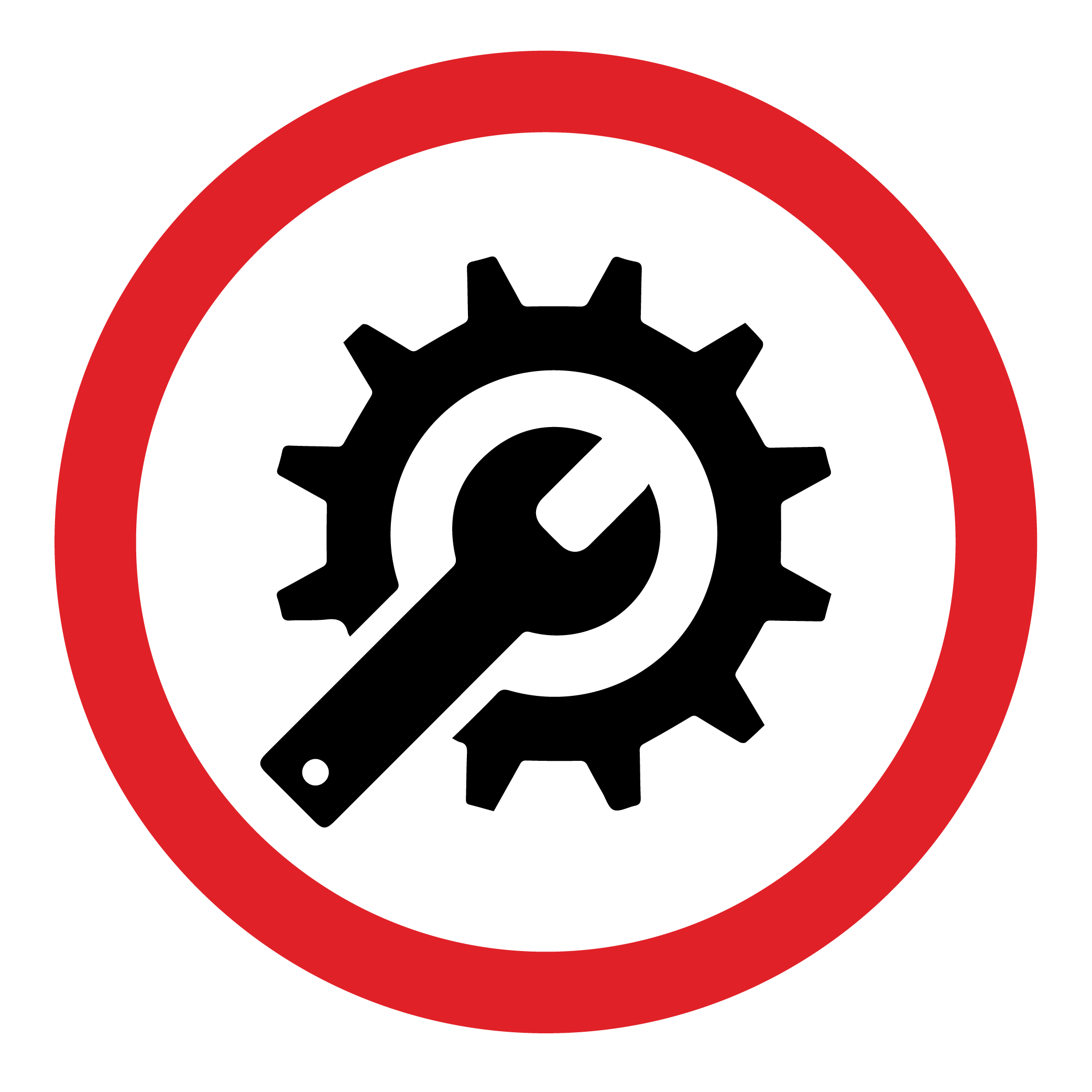 Moser recognizes a need in the existing tactical generator inventory.
The MTG250HR operates semi-publicly for the first time for a performance and design review with U.S. Army CERL.
Moser first publicly demonstrates the MTG250HR operating at G2 according to ISO8528 in conventional configuration at CBITEC in Fort Leonard Wood, Missouri.
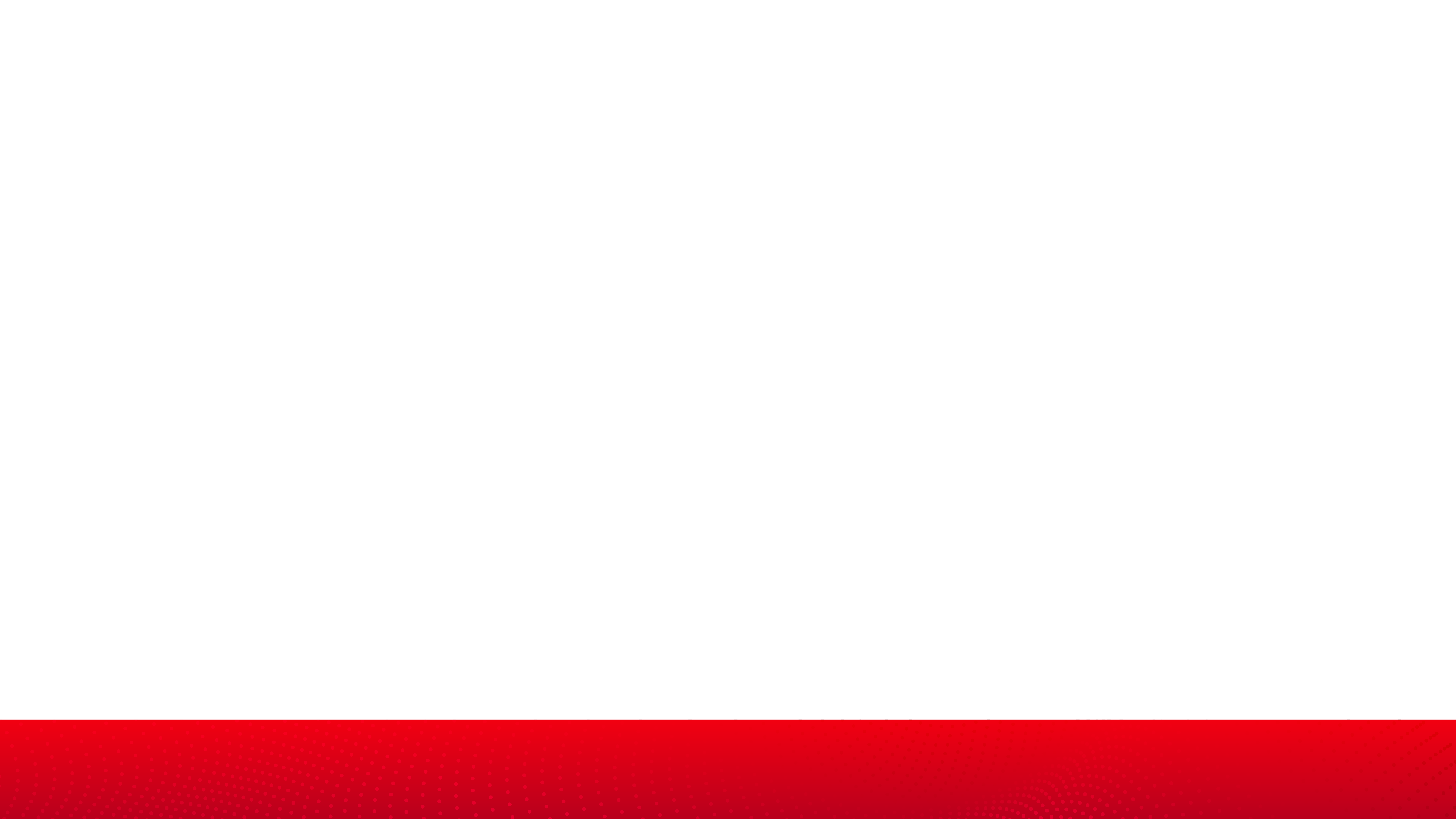 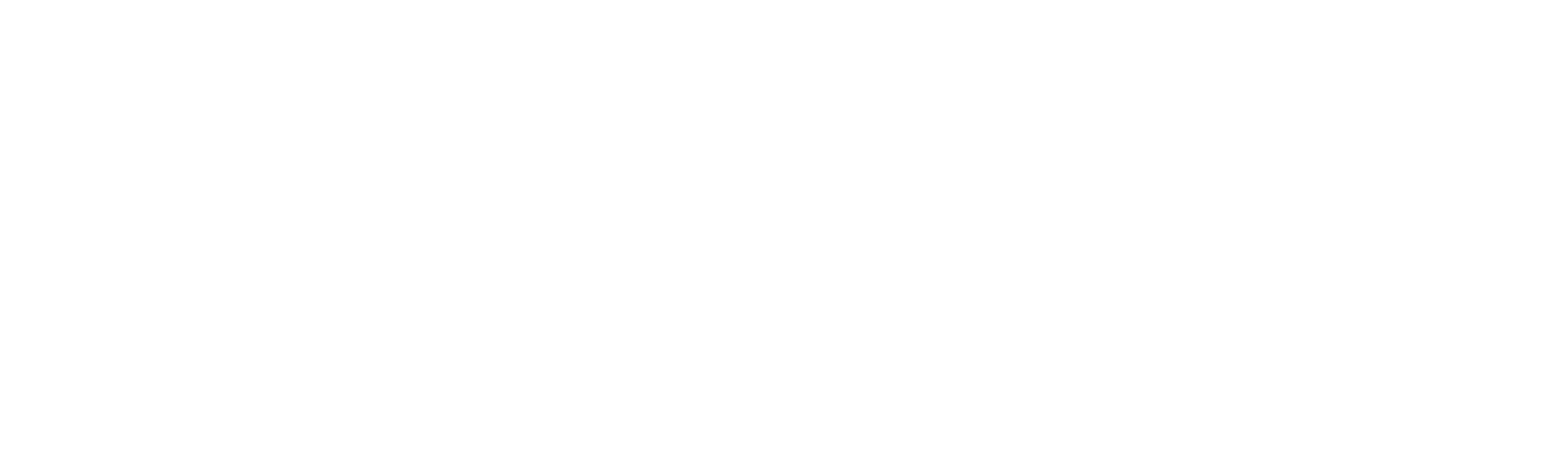 POWER WHEN YOU NEED IT. WHERE YOU NEED IT.
STATING THE CHALLENGE:
CONTESTED LOGISTICS IN AN INTENSELY ELECTRIFIED BATTLEFIELD
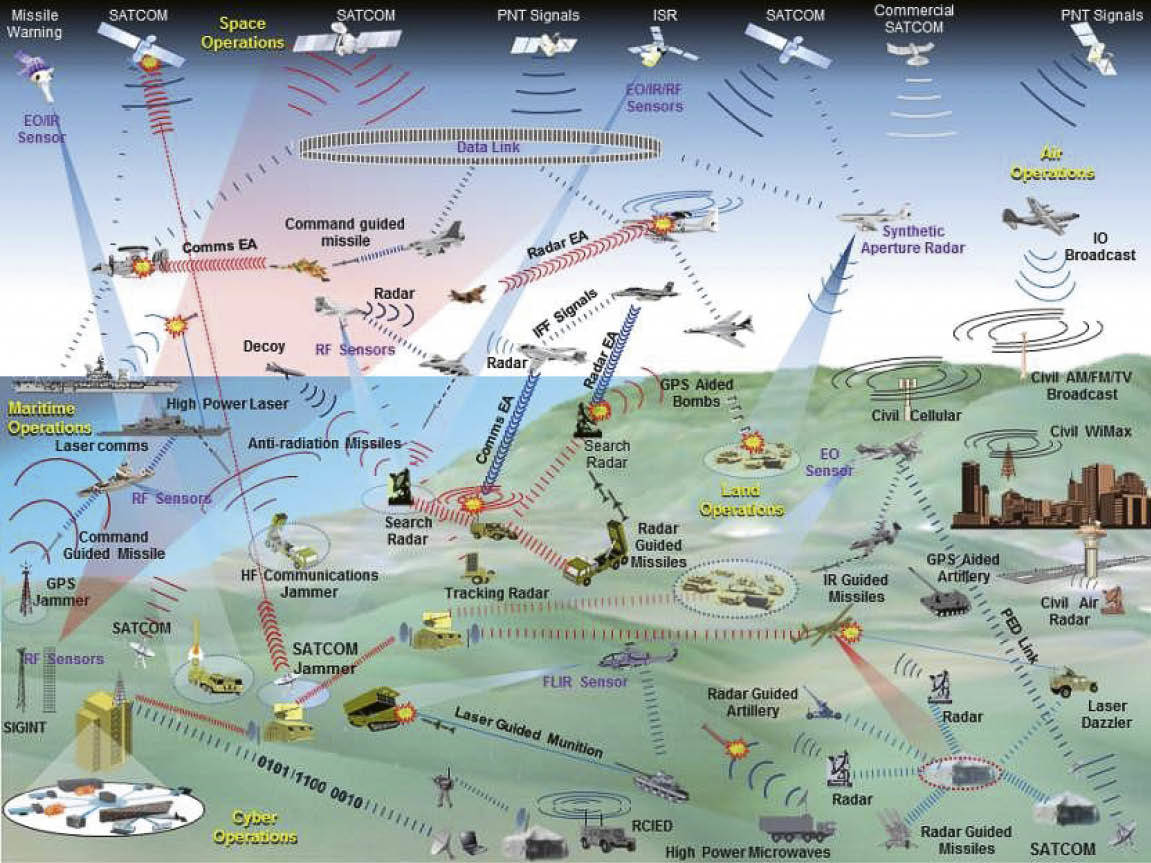 Weapons

Radar/missile defense

Field hospitals

Mobility
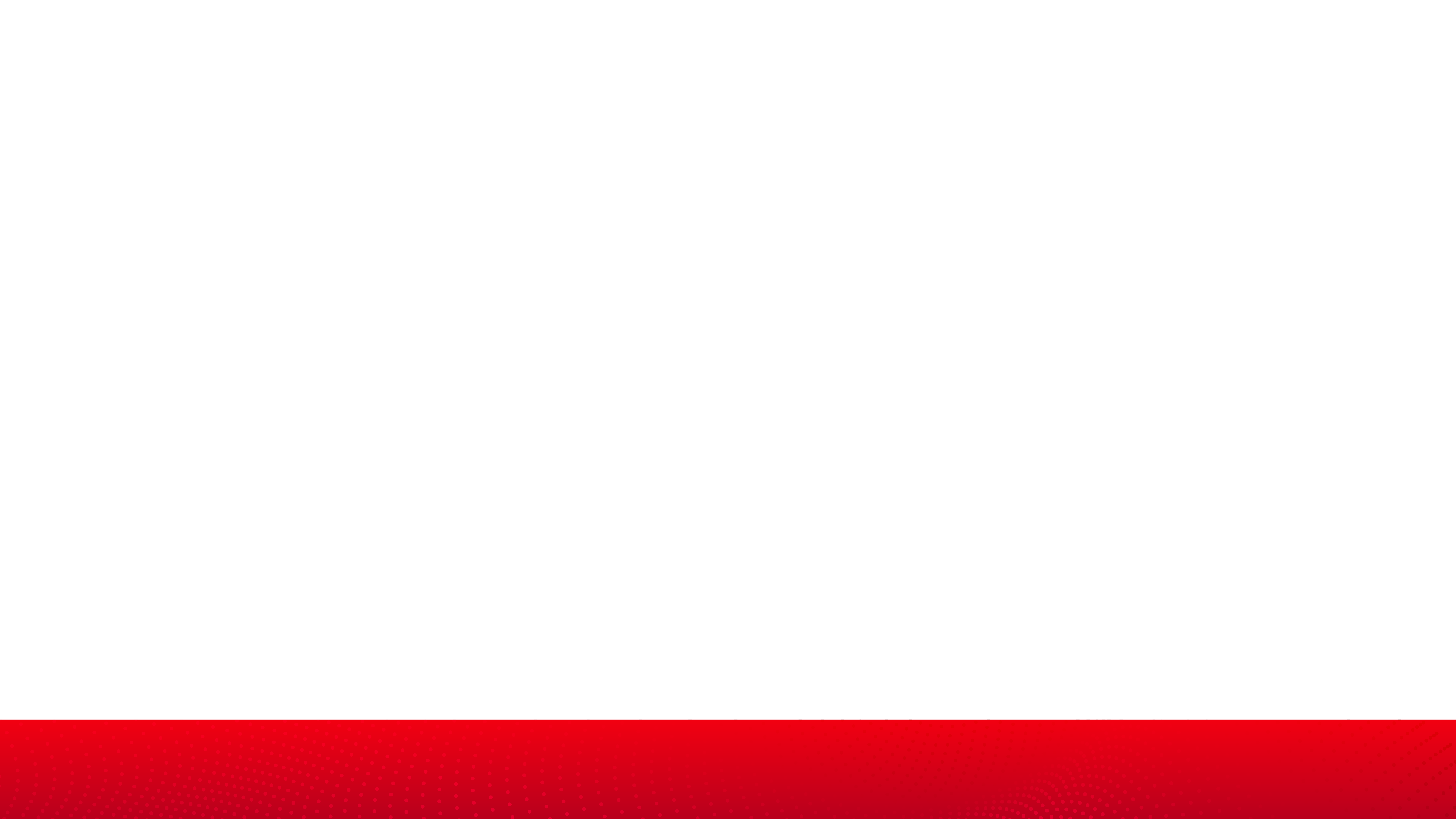 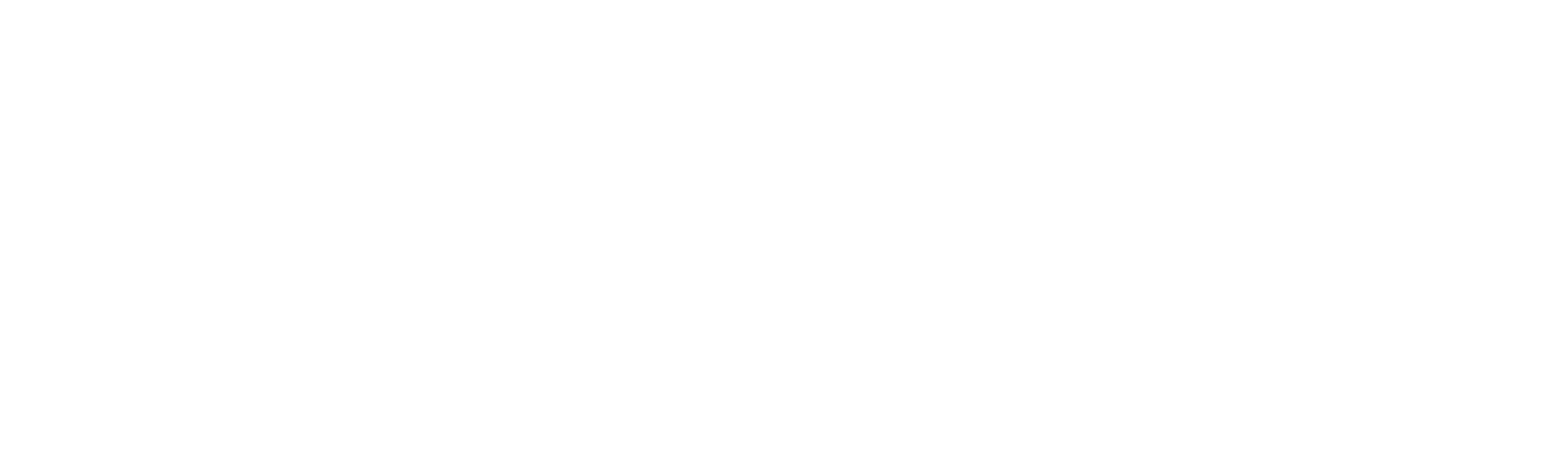 POWER WHEN YOU NEED IT. WHERE YOU NEED IT.
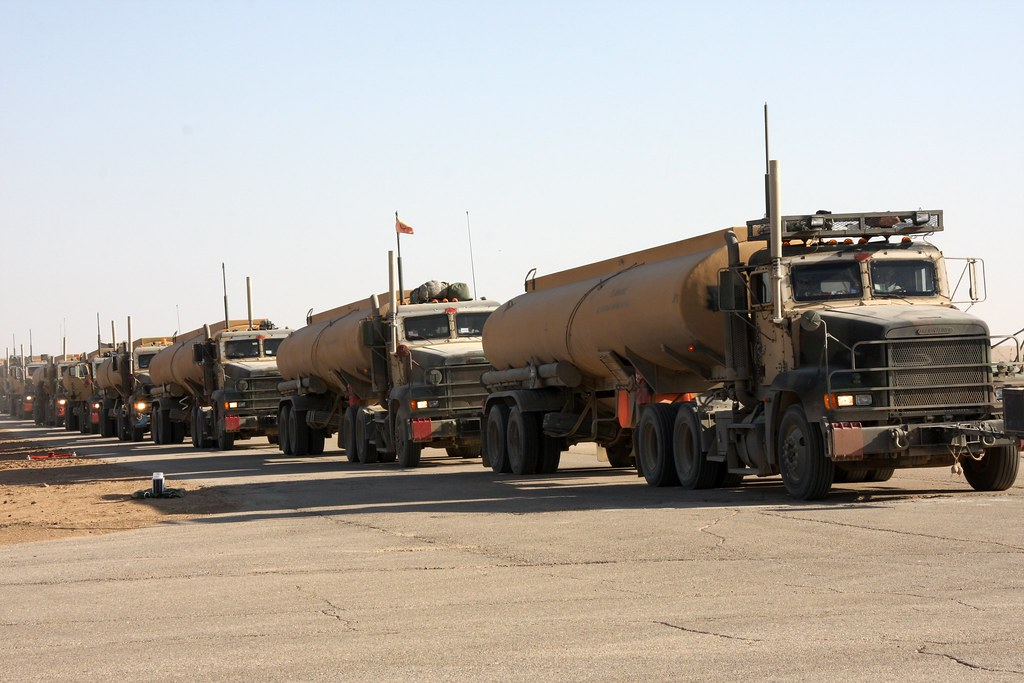 LOGISTICAL CHALLENGES
Fuel demands account for more than 50% of the resupply efforts.

Approximately 1 in 24 convoys suffer a casualty. 

Saving Fuel = Saving Lives
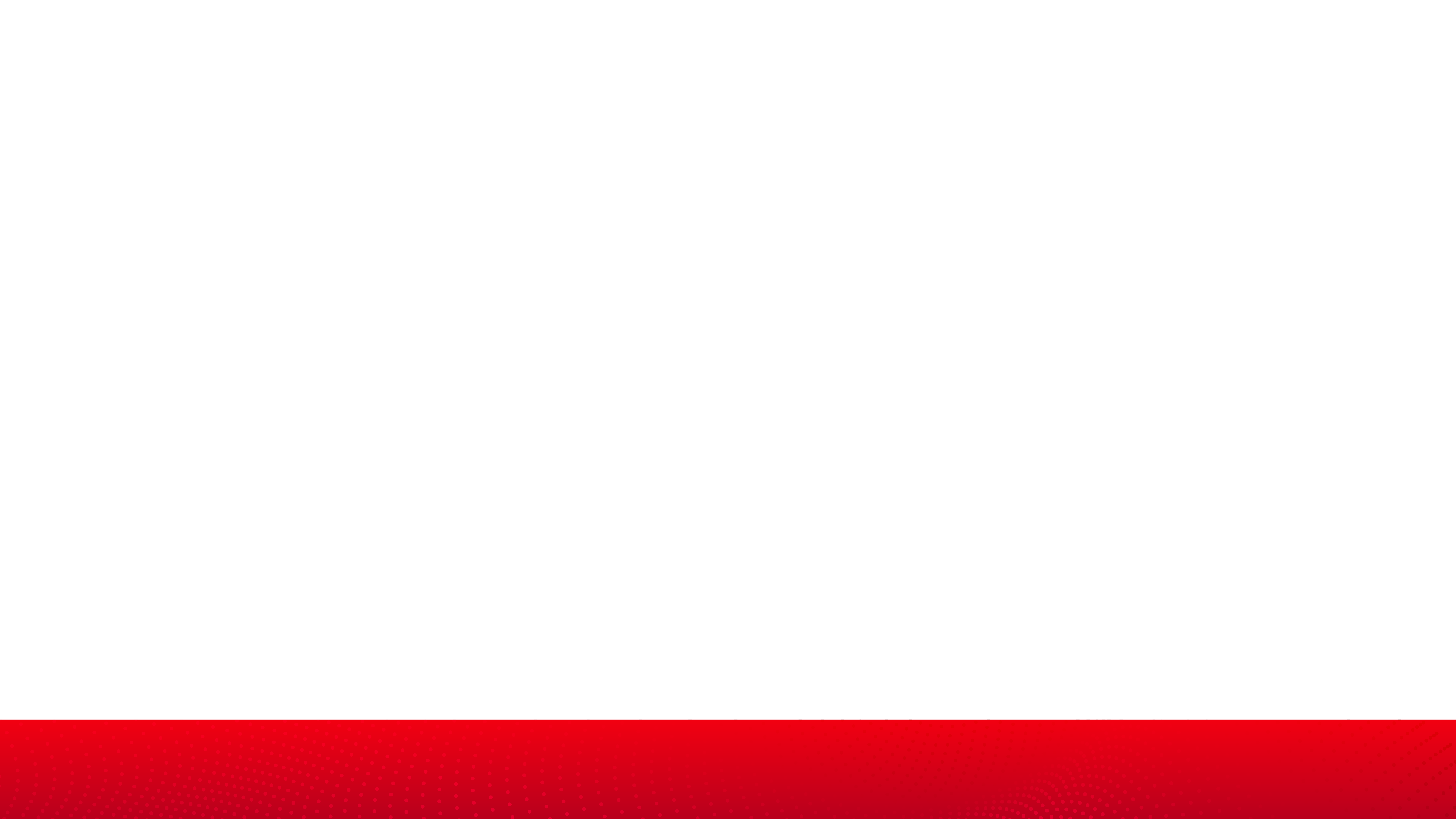 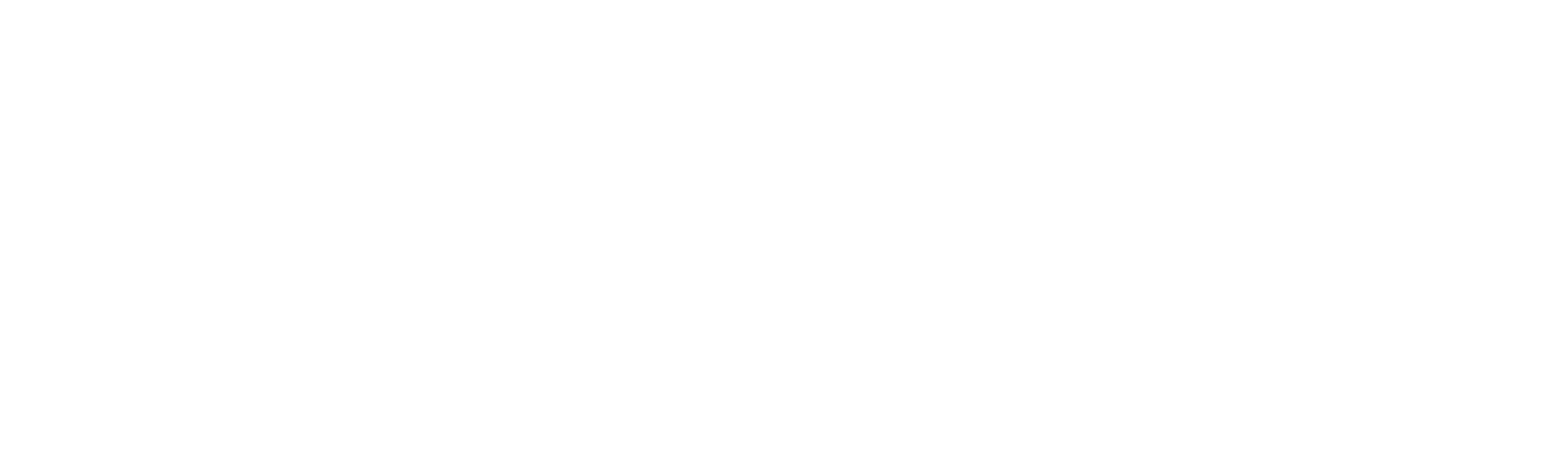 POWER WHEN YOU NEED IT. WHERE YOU NEED IT.
RAPID BATTERY CHARGING
High power demands

Intermittent loads 

AC to DC conversion

Difficult to manage load demands
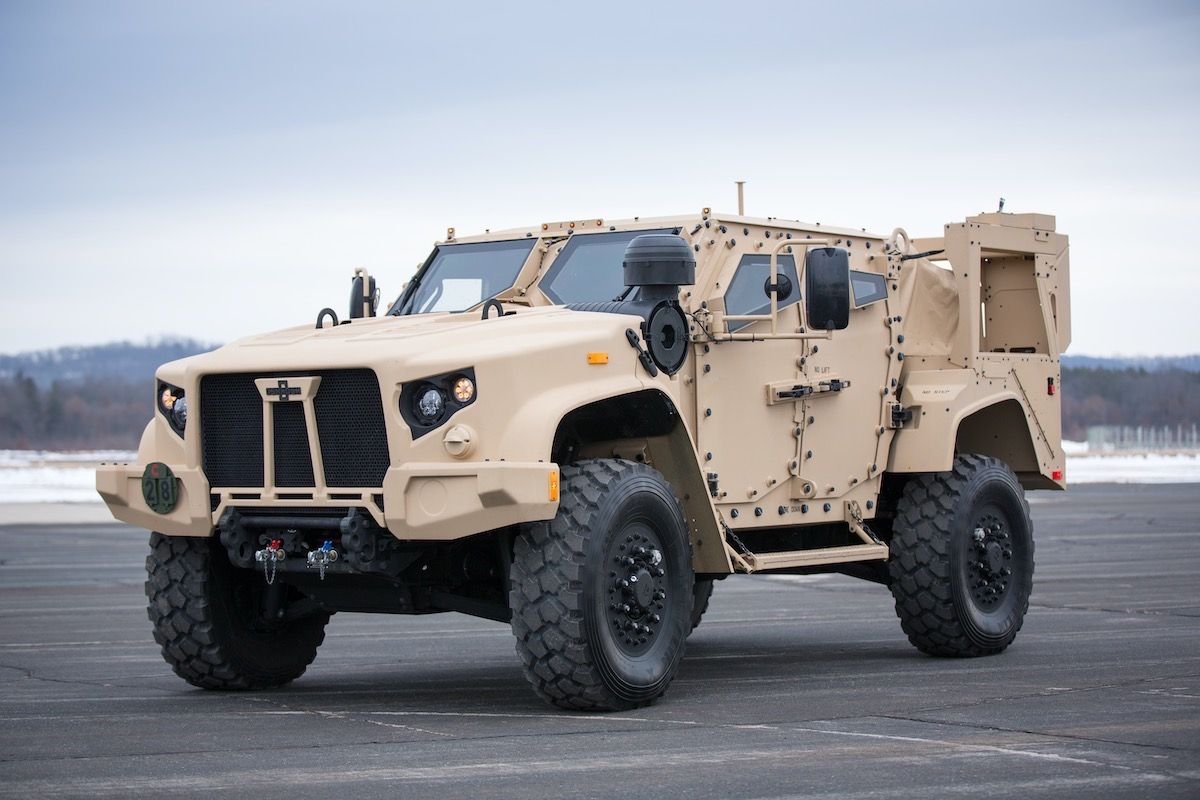 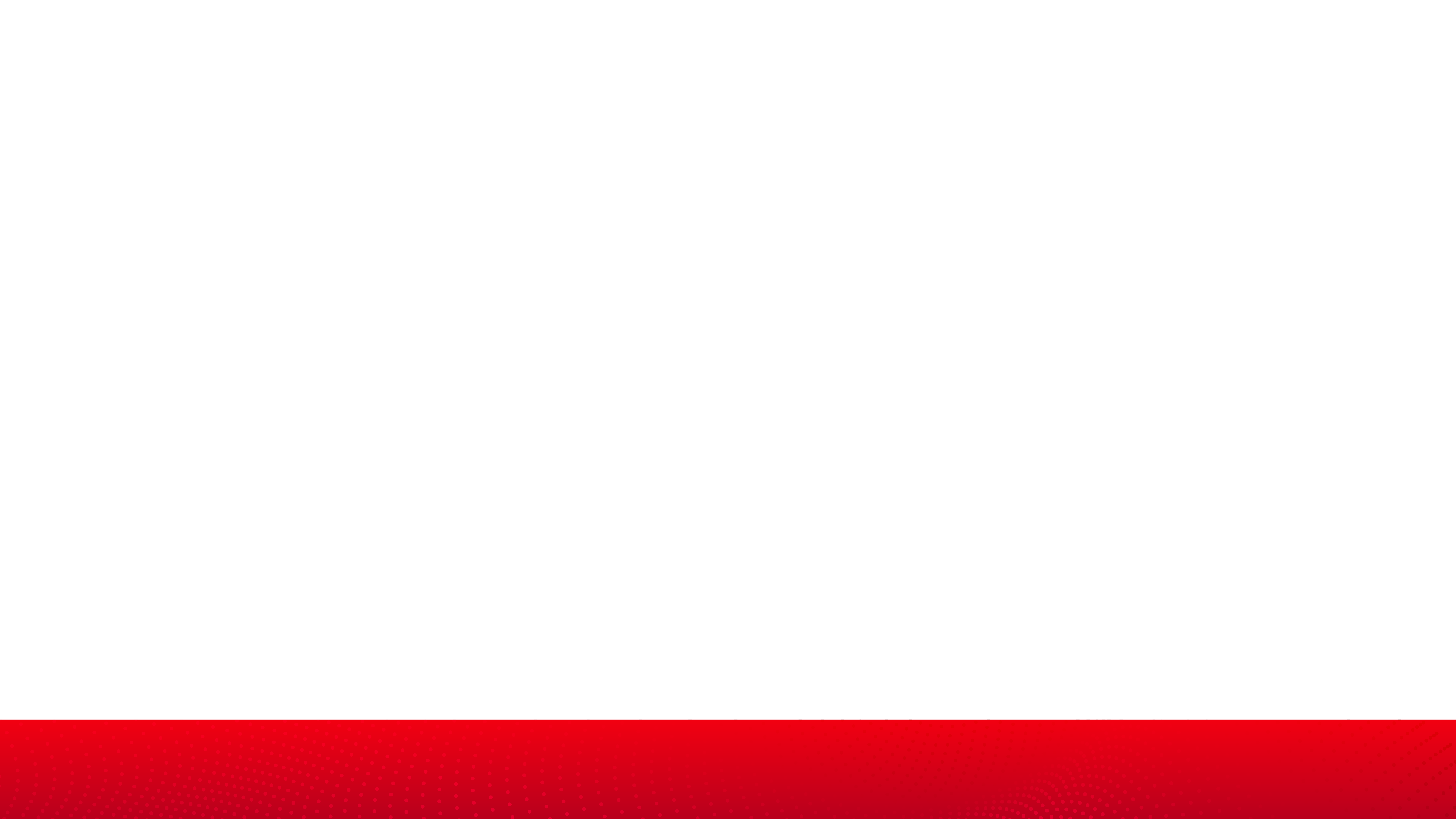 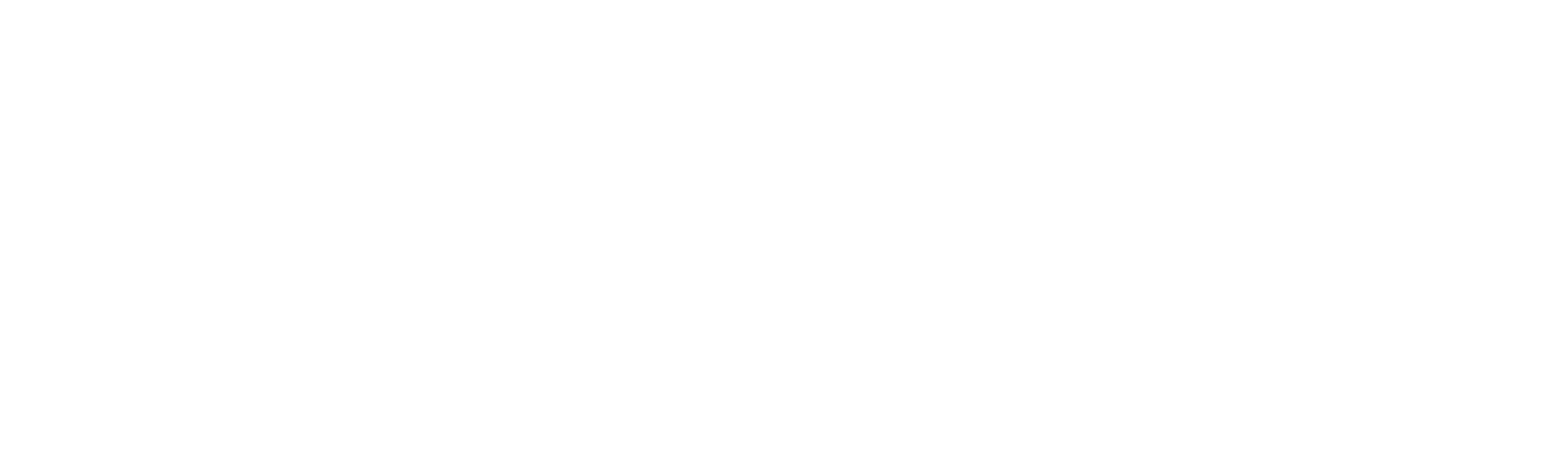 POWER WHEN YOU NEED IT. WHERE YOU NEED IT.
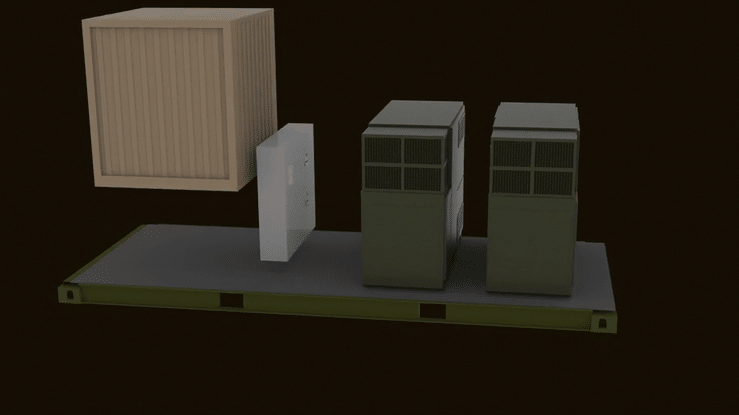 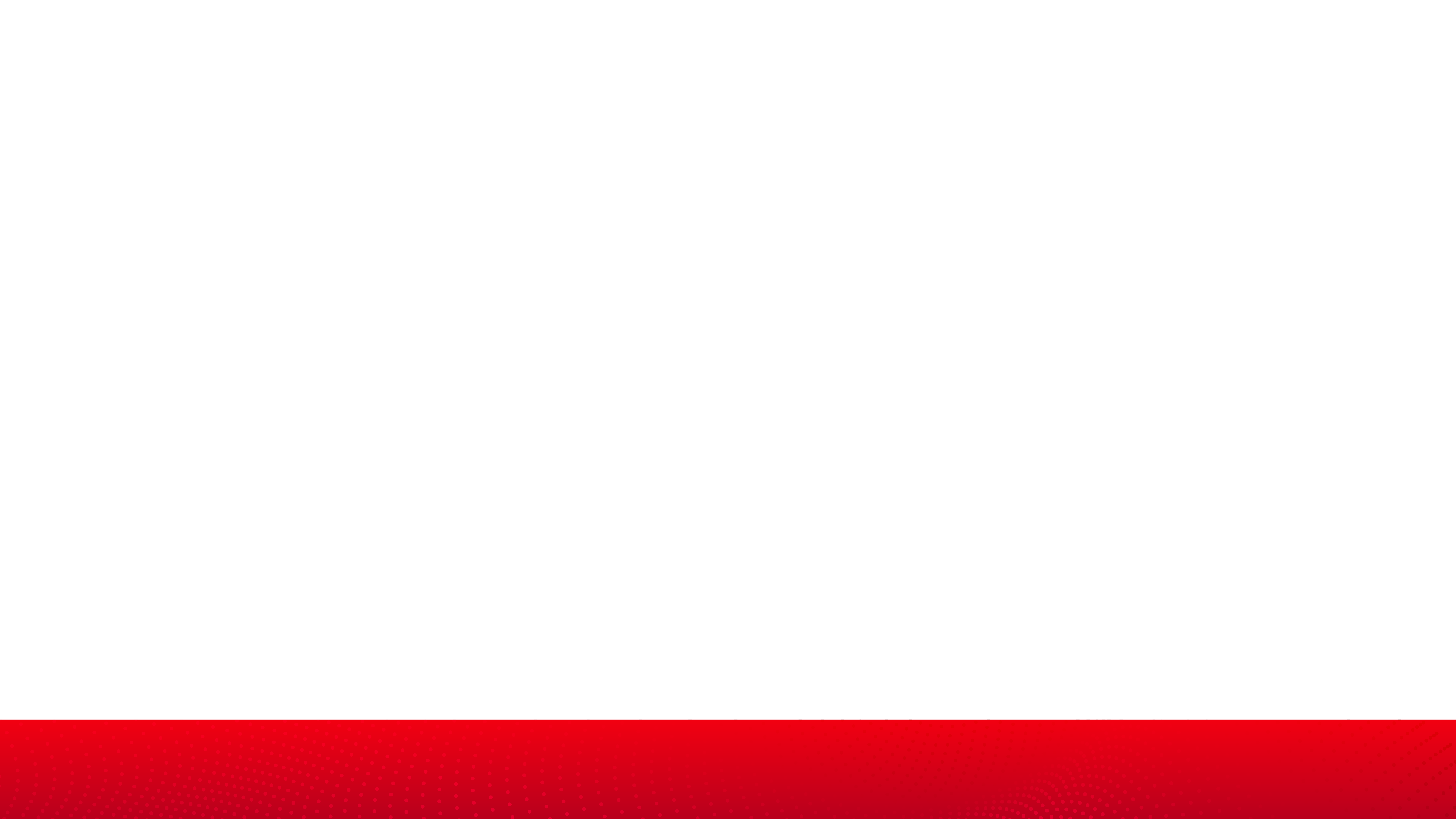 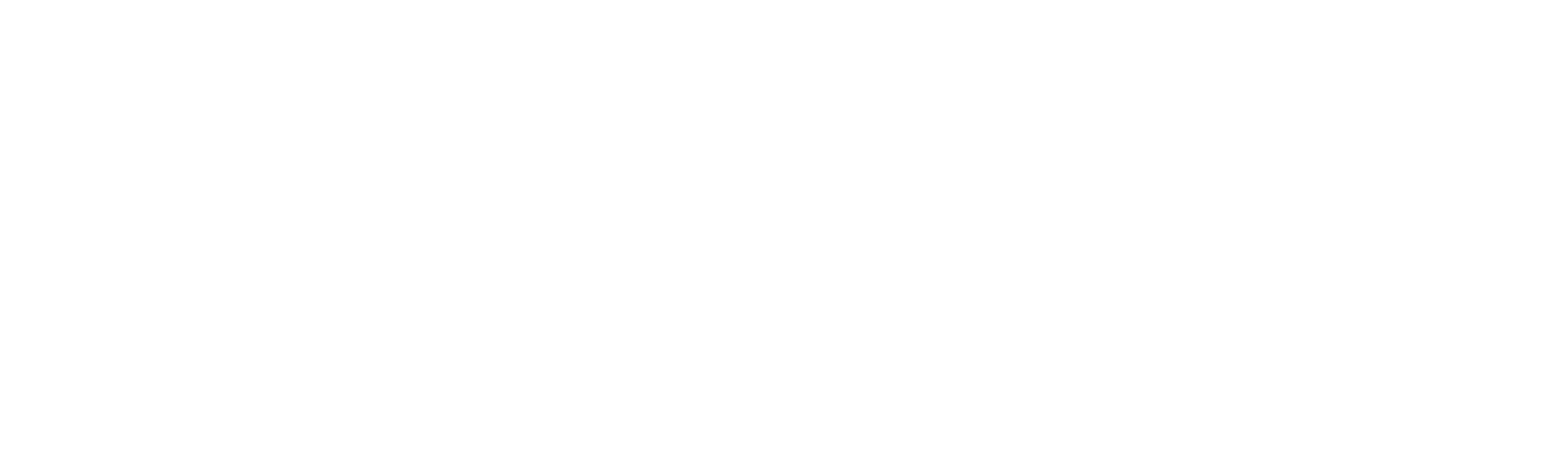 POWER WHEN YOU NEED IT. WHERE YOU NEED IT.
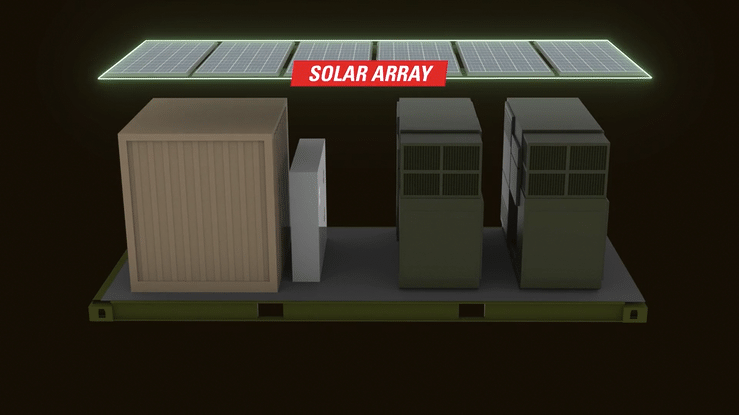 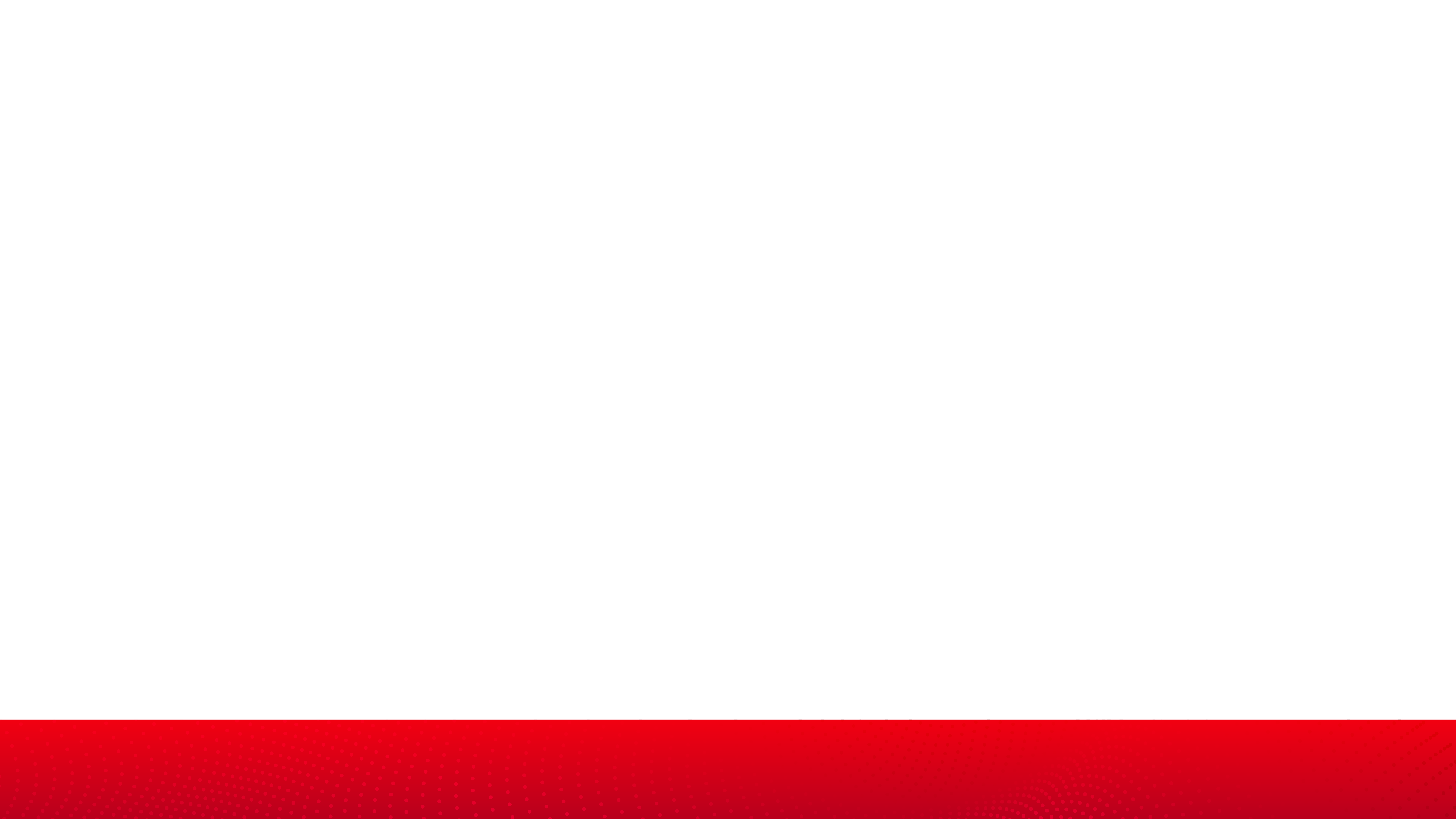 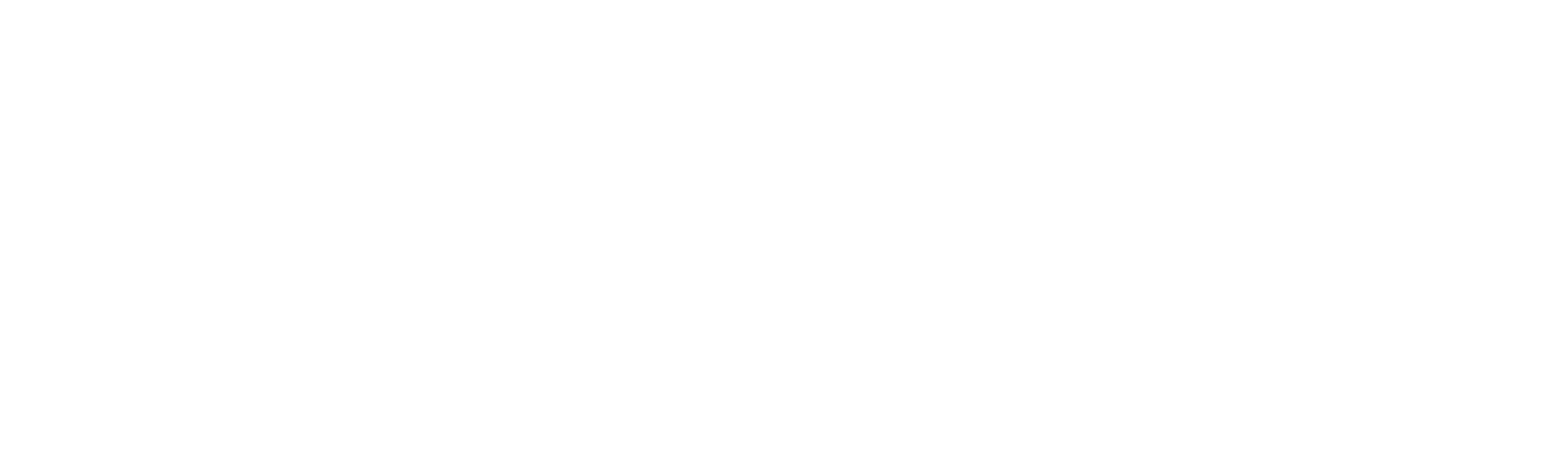 POWER WHEN YOU NEED IT. WHERE YOU NEED IT.
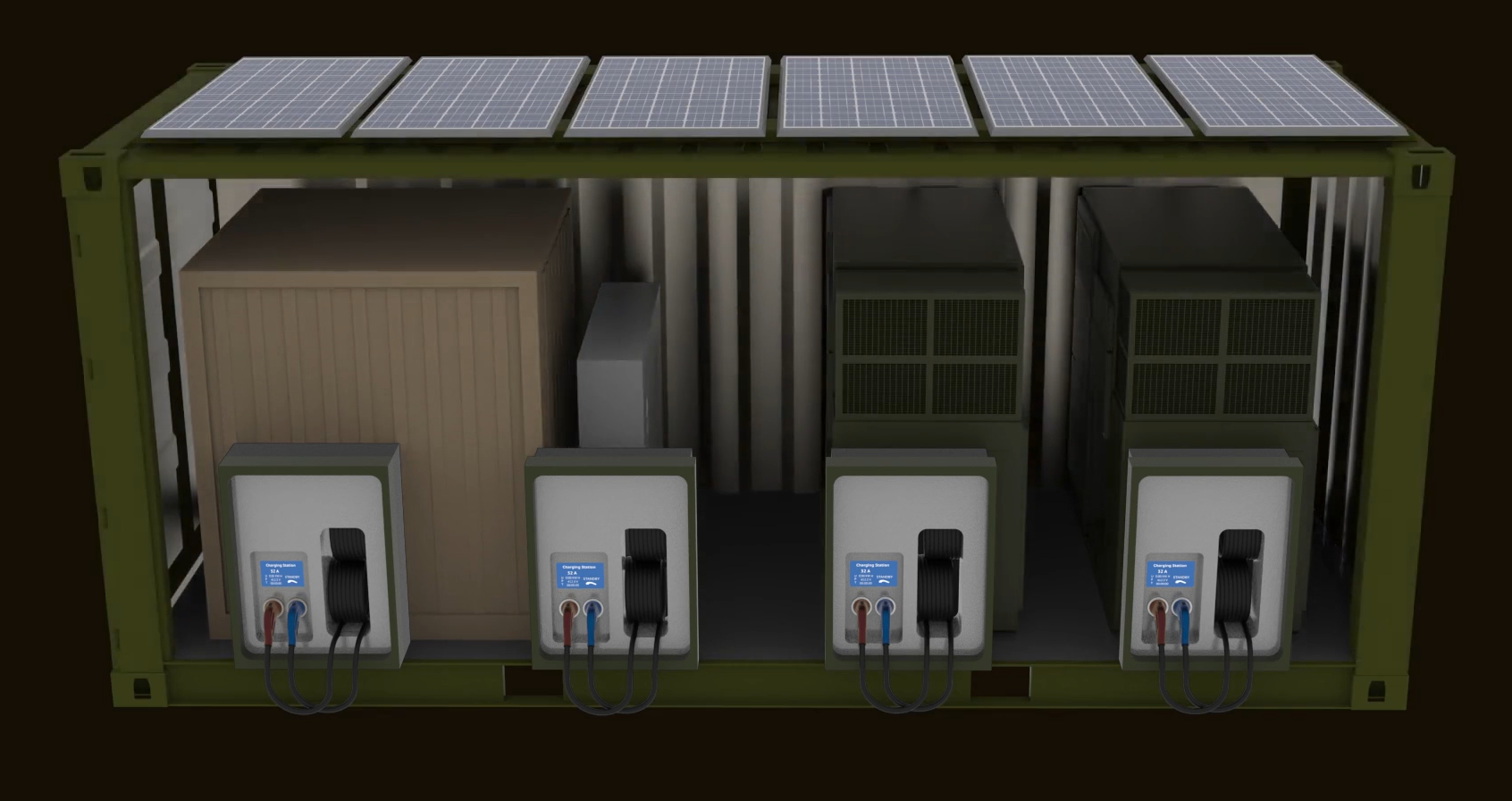 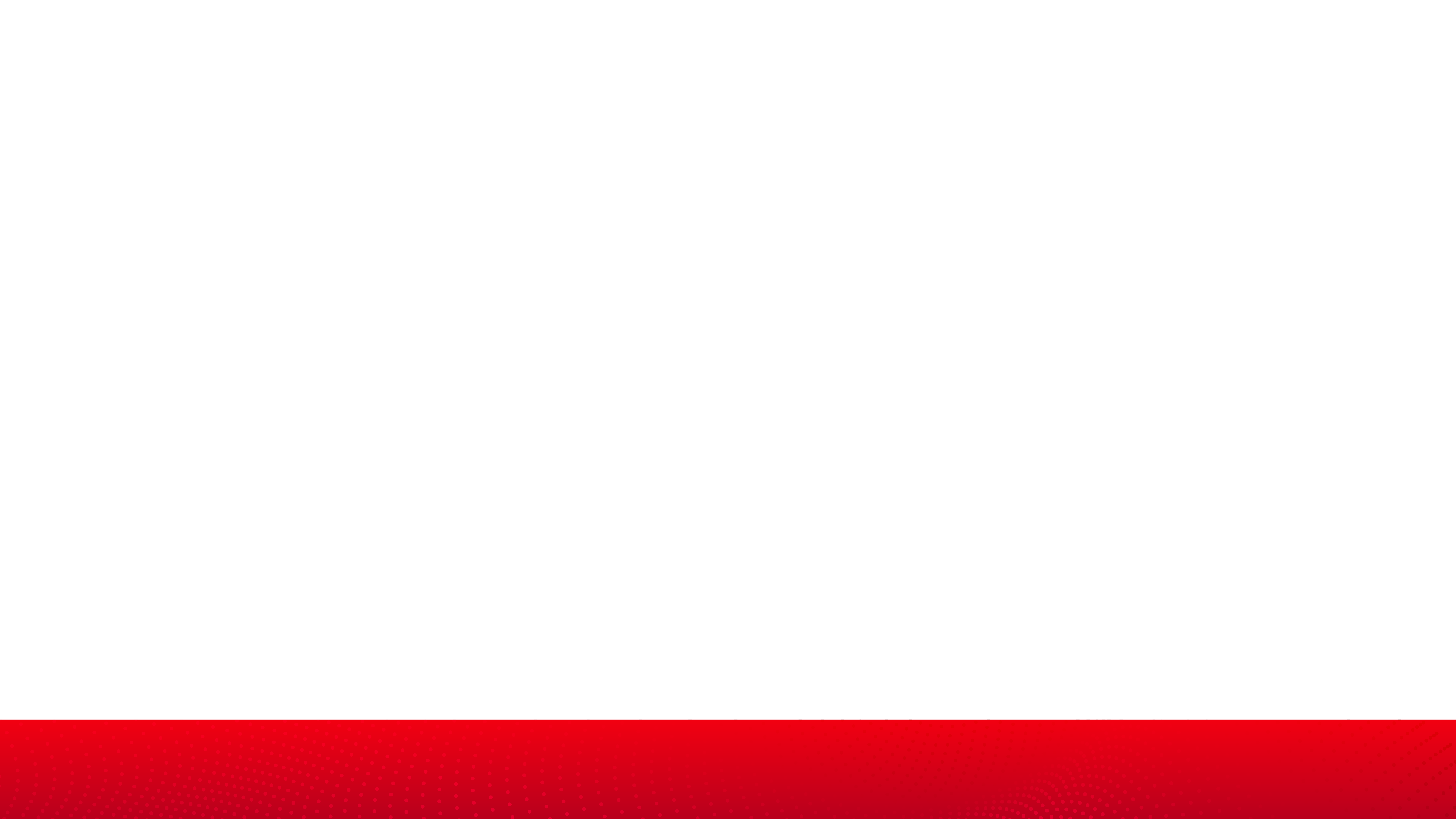 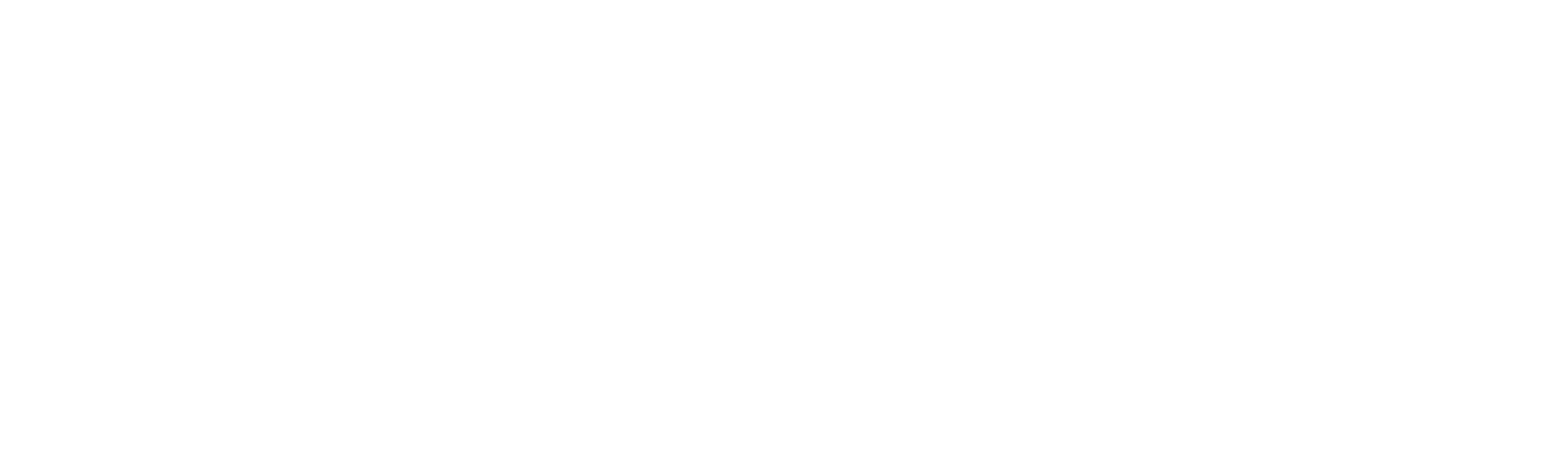 POWER WHEN YOU NEED IT. WHERE YOU NEED IT.
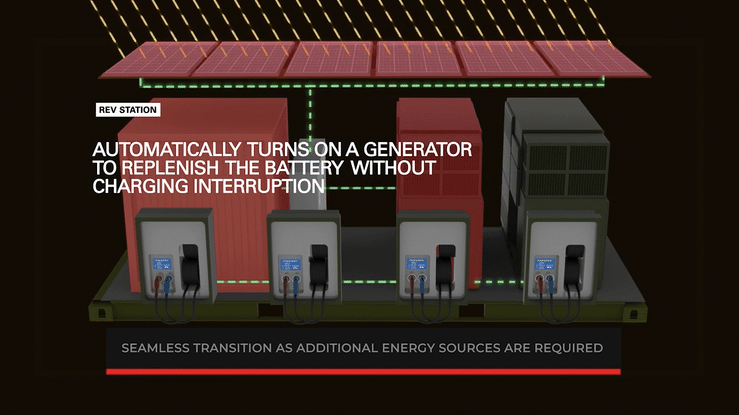 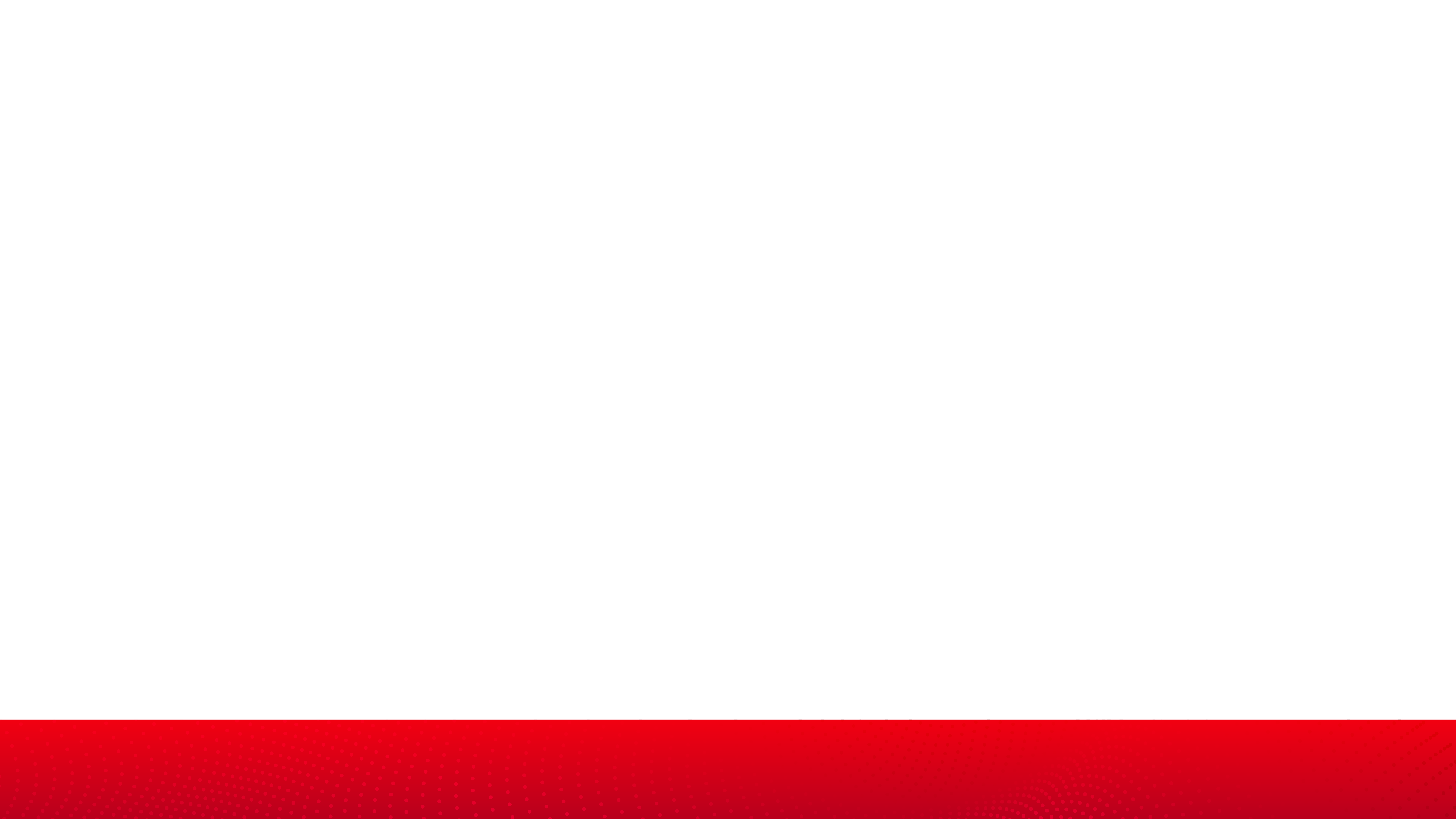 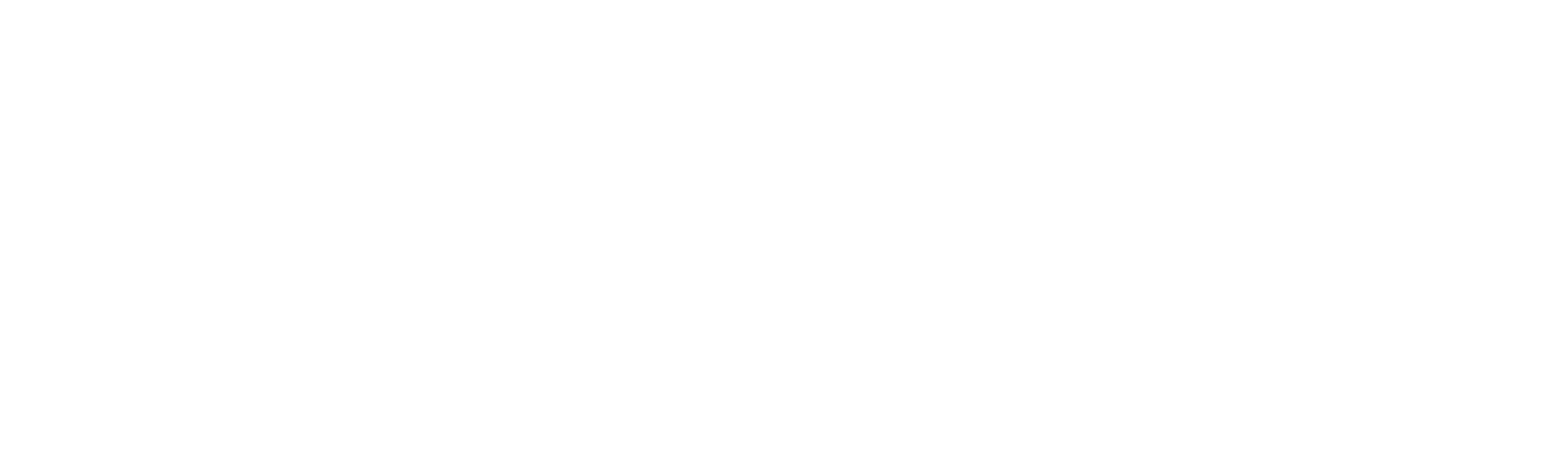 POWER WHEN YOU NEED IT. WHERE YOU NEED IT.
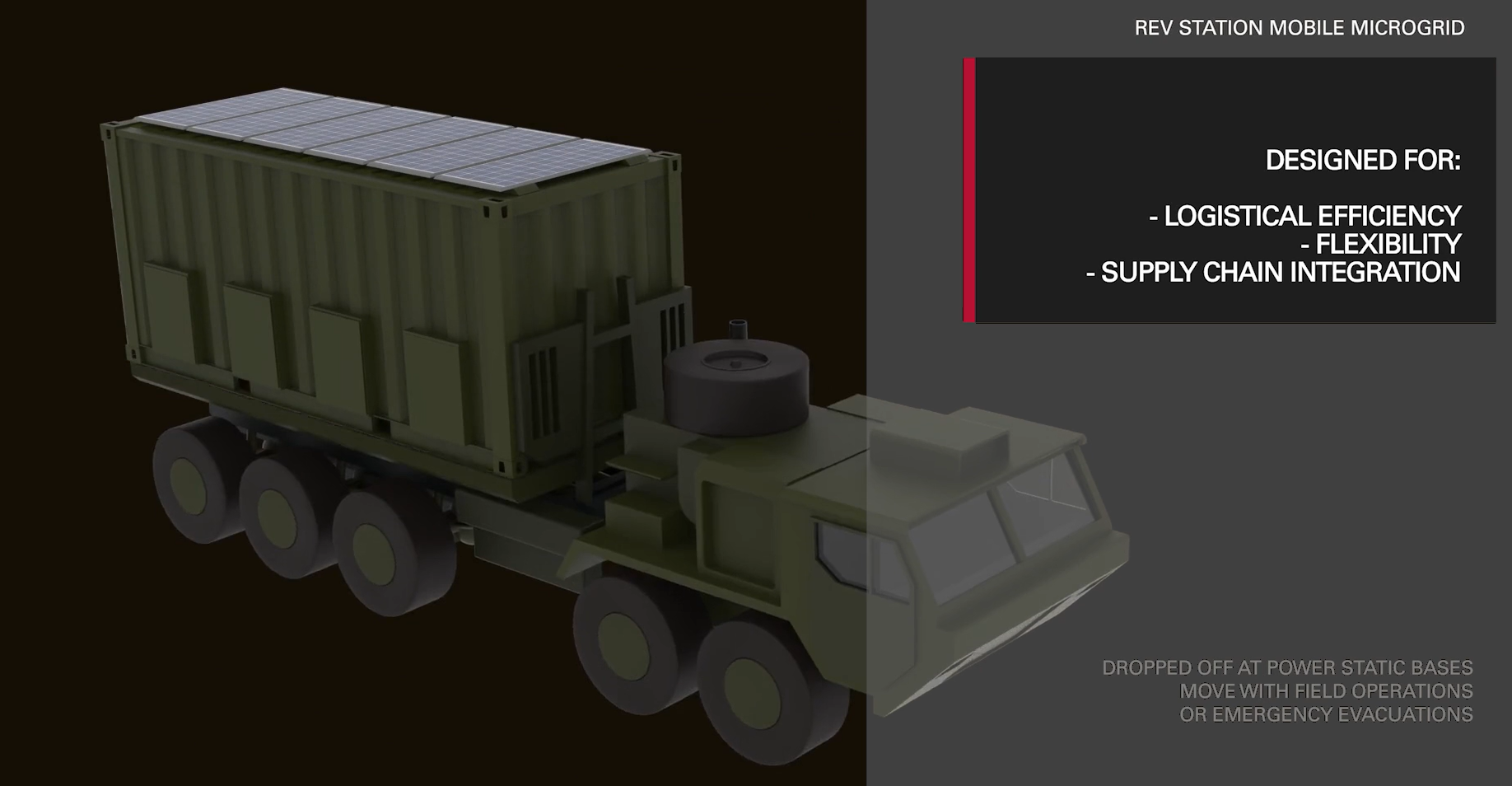 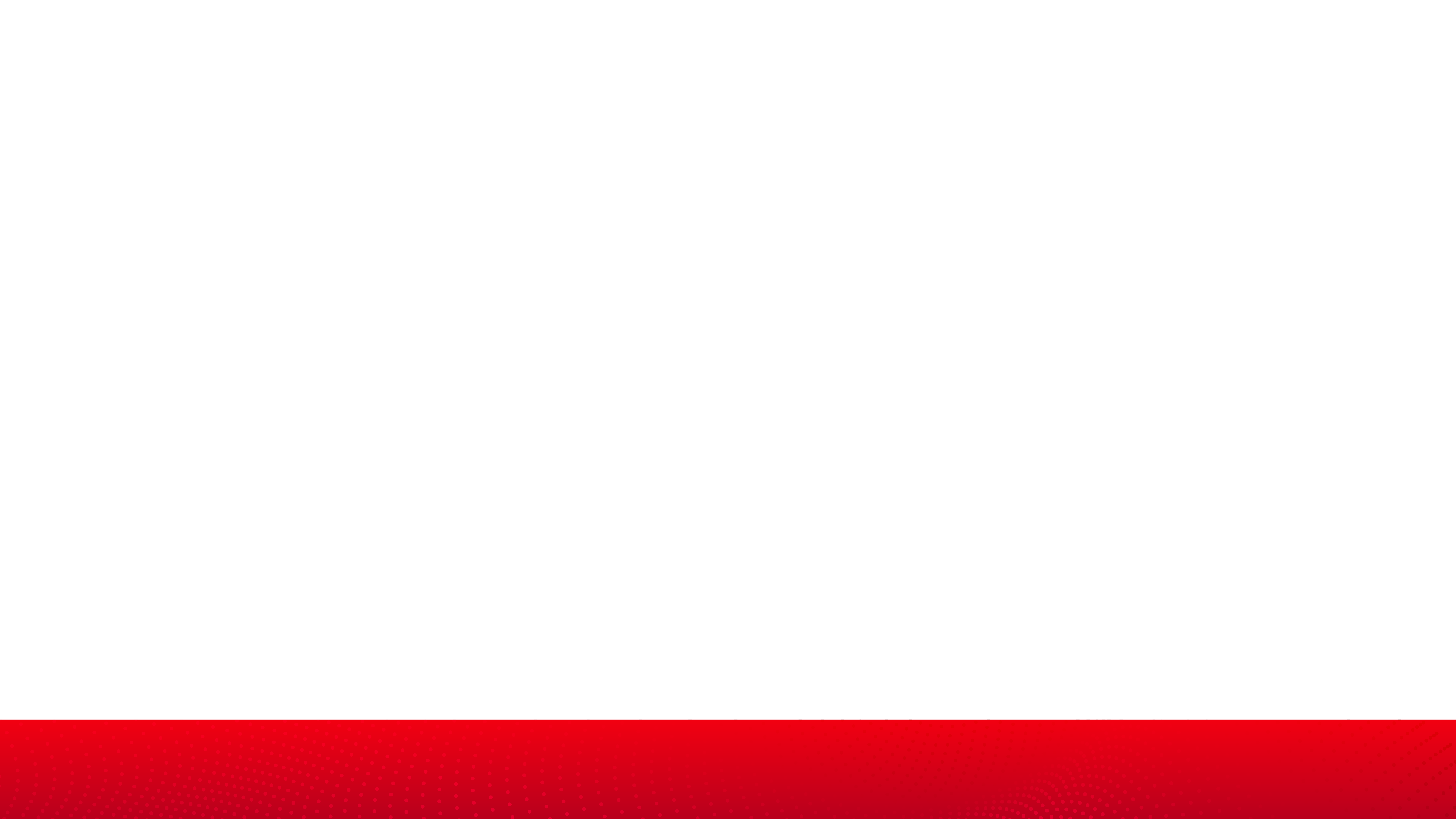 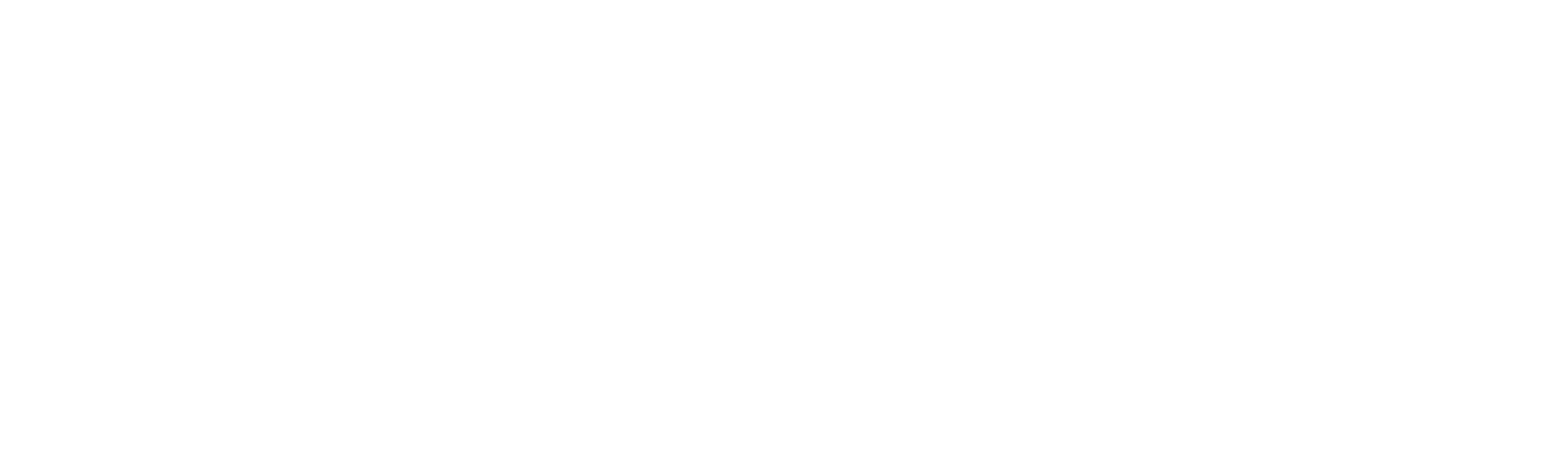 POWER WHEN YOU NEED IT. WHERE YOU NEED IT.
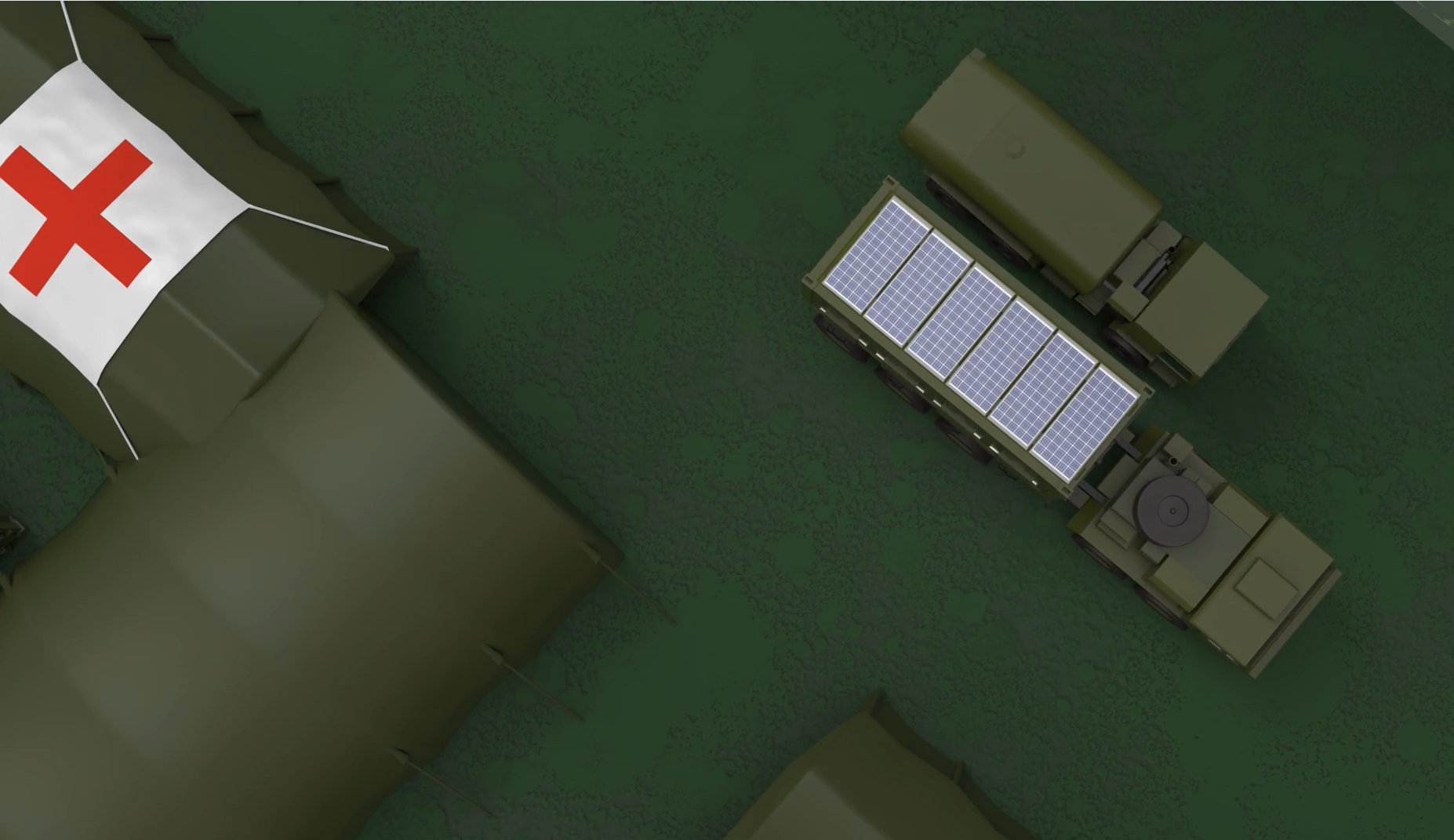 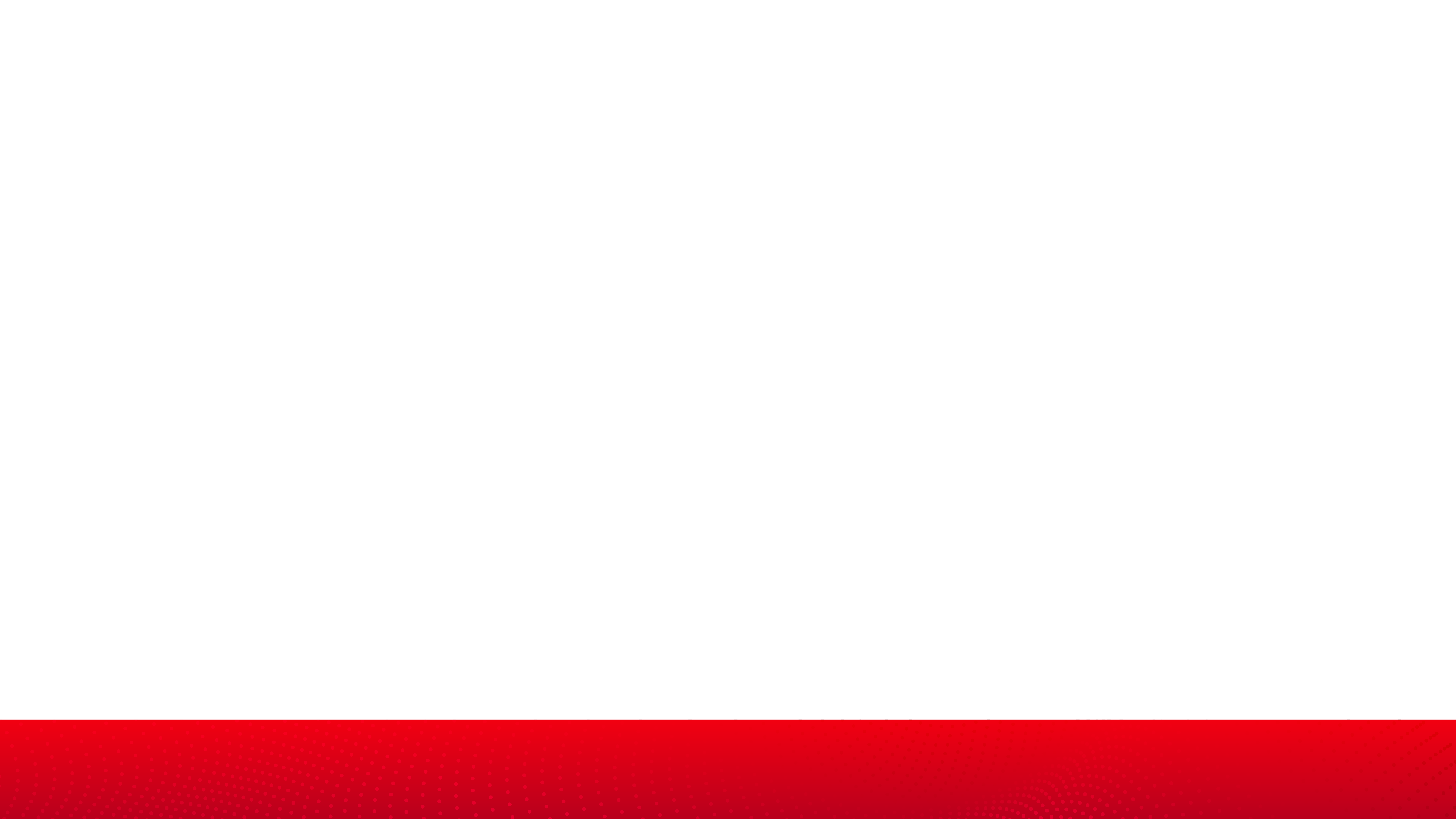 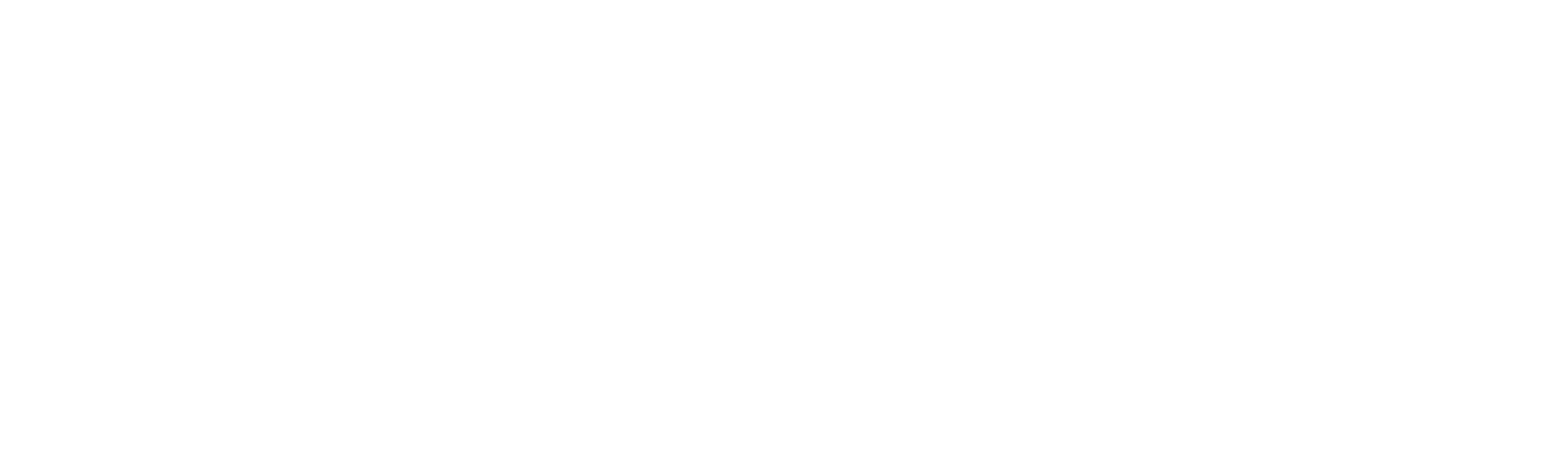 POWER WHEN YOU NEED IT. WHERE YOU NEED IT.
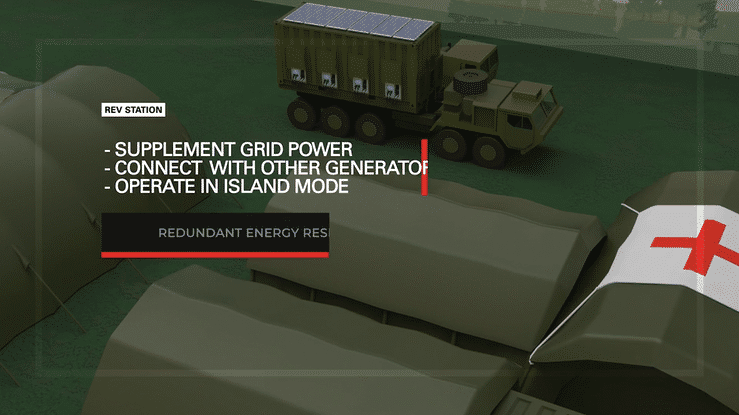 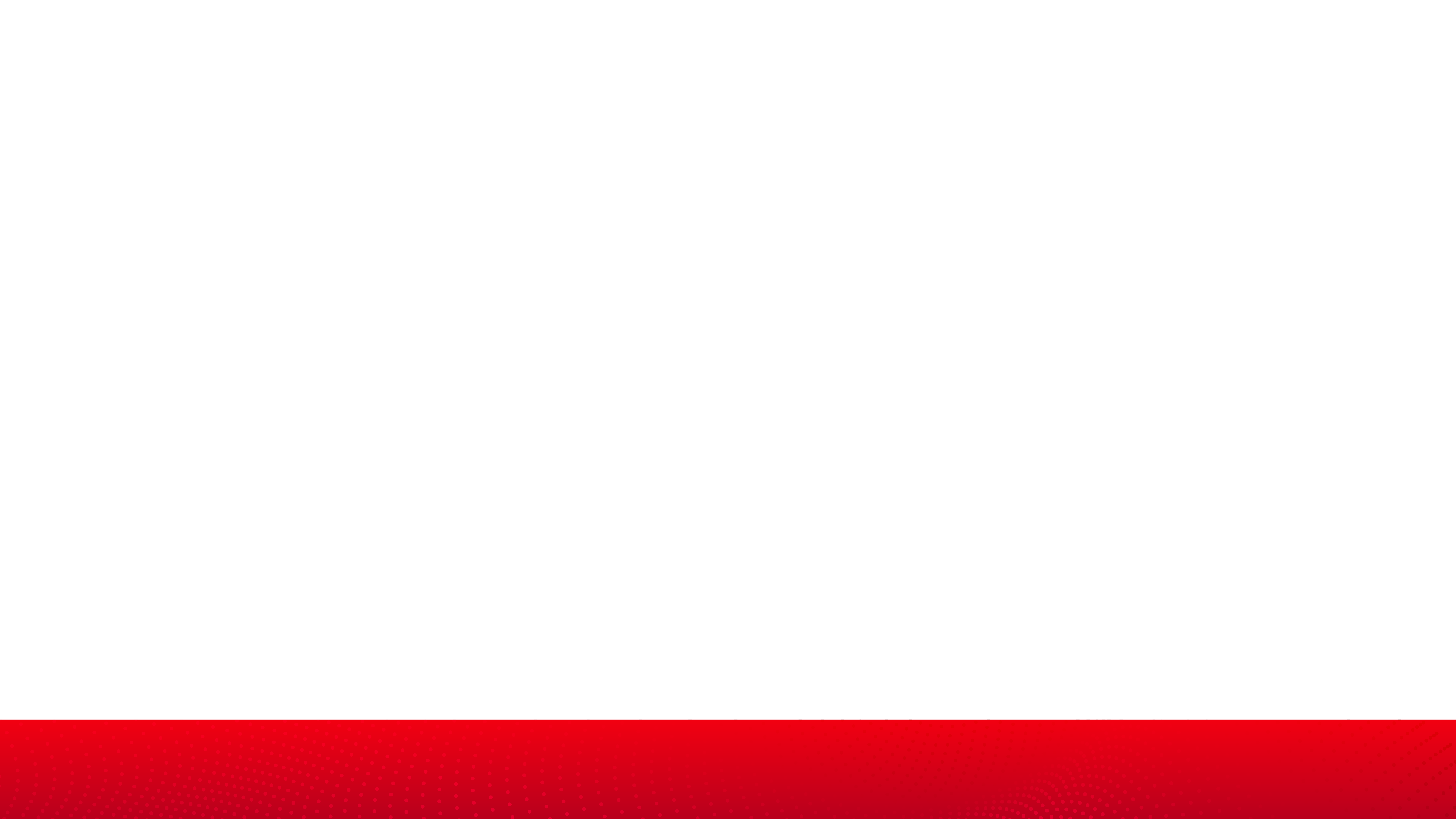 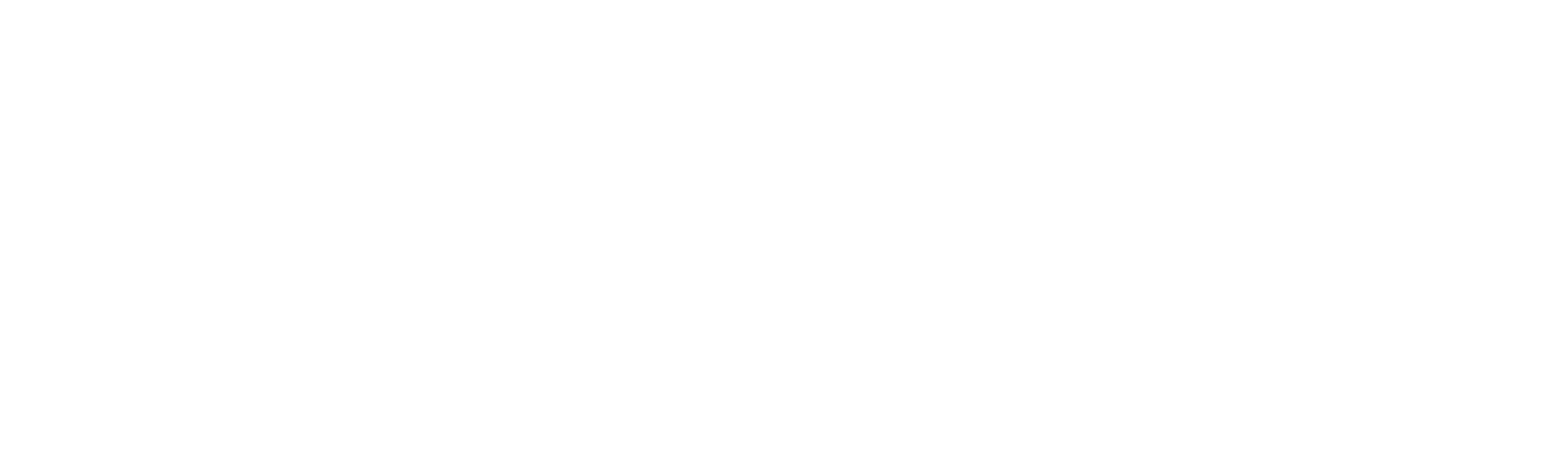 POWER WHEN YOU NEED IT. WHERE YOU NEED IT.
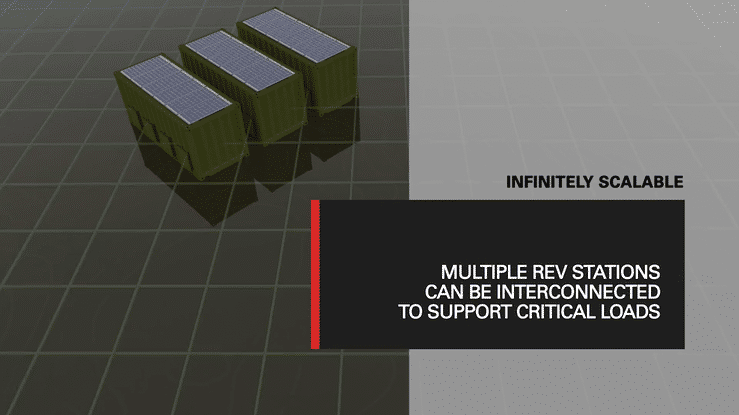 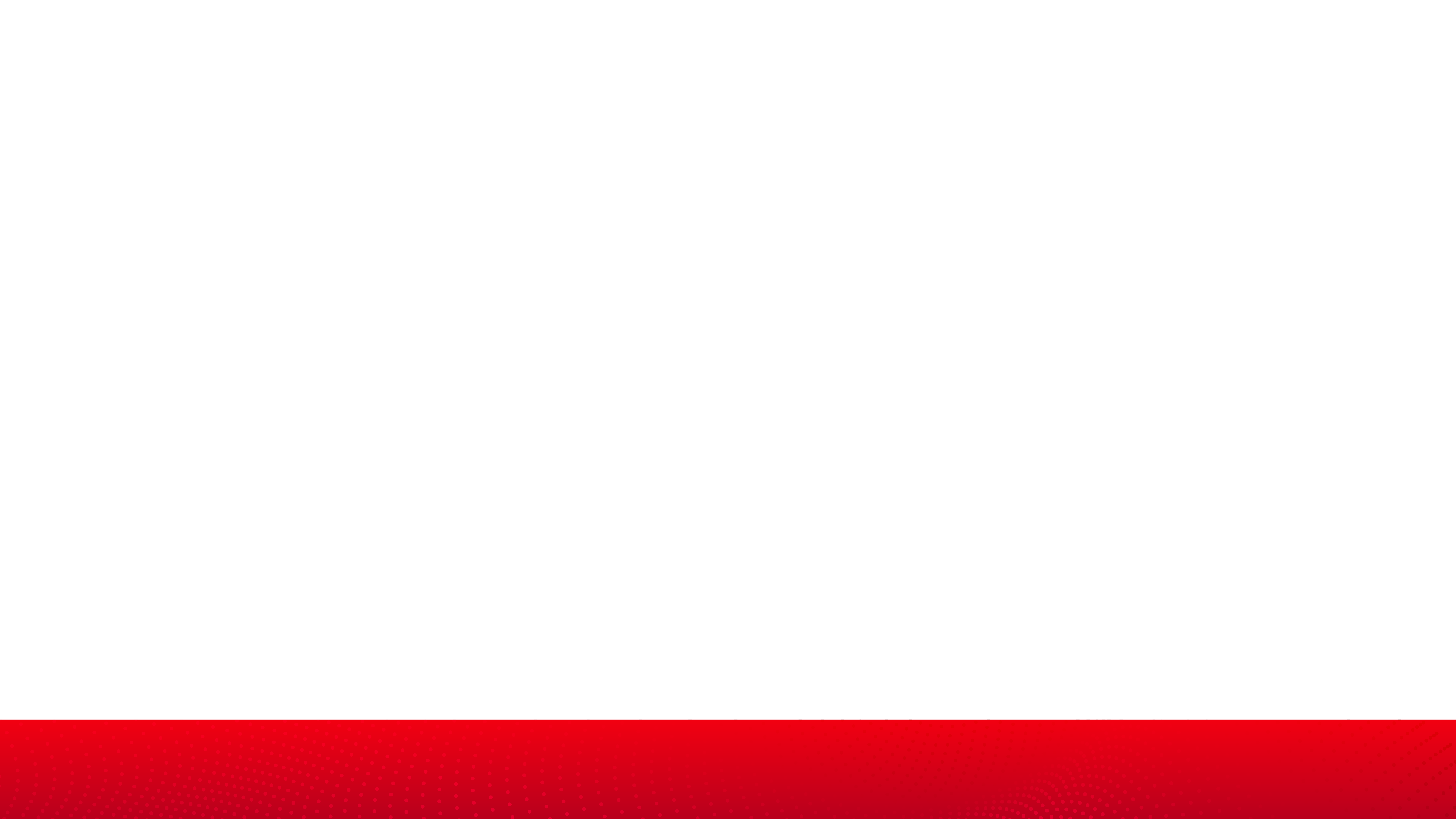 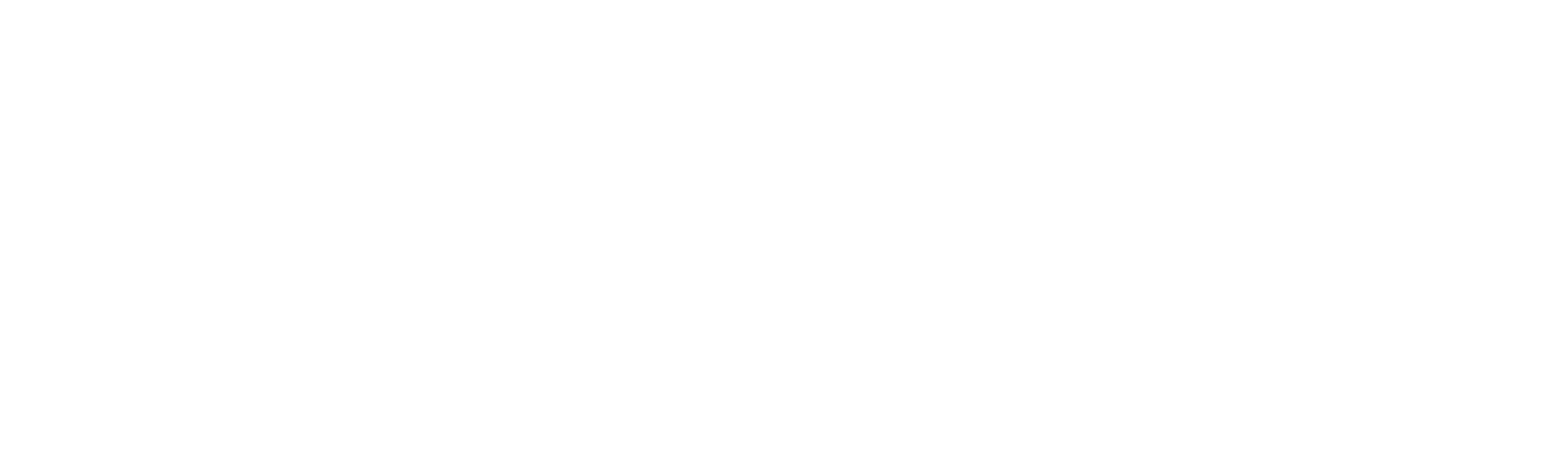 POWER WHEN YOU NEED IT. WHERE YOU NEED IT.
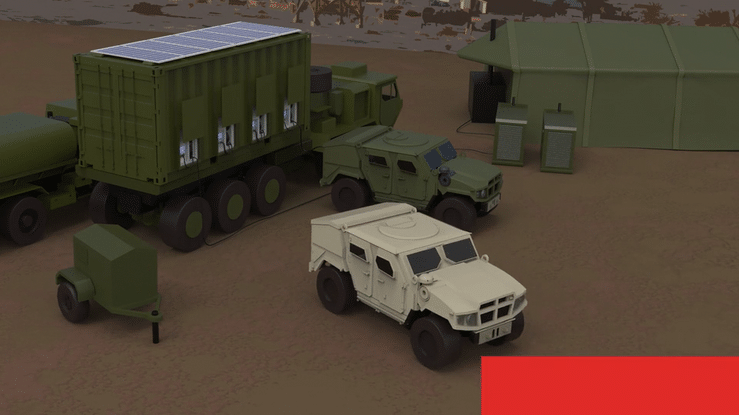 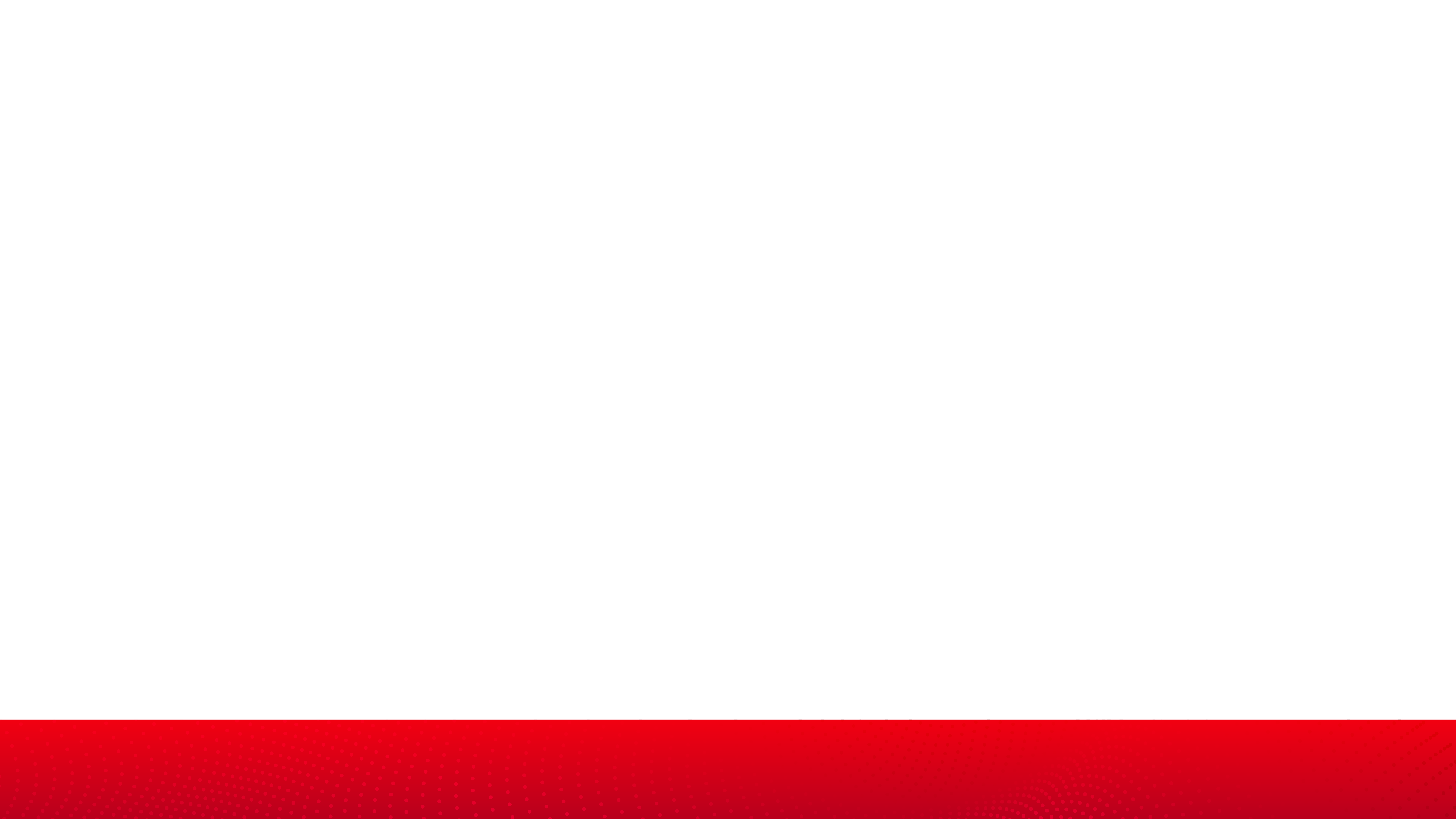 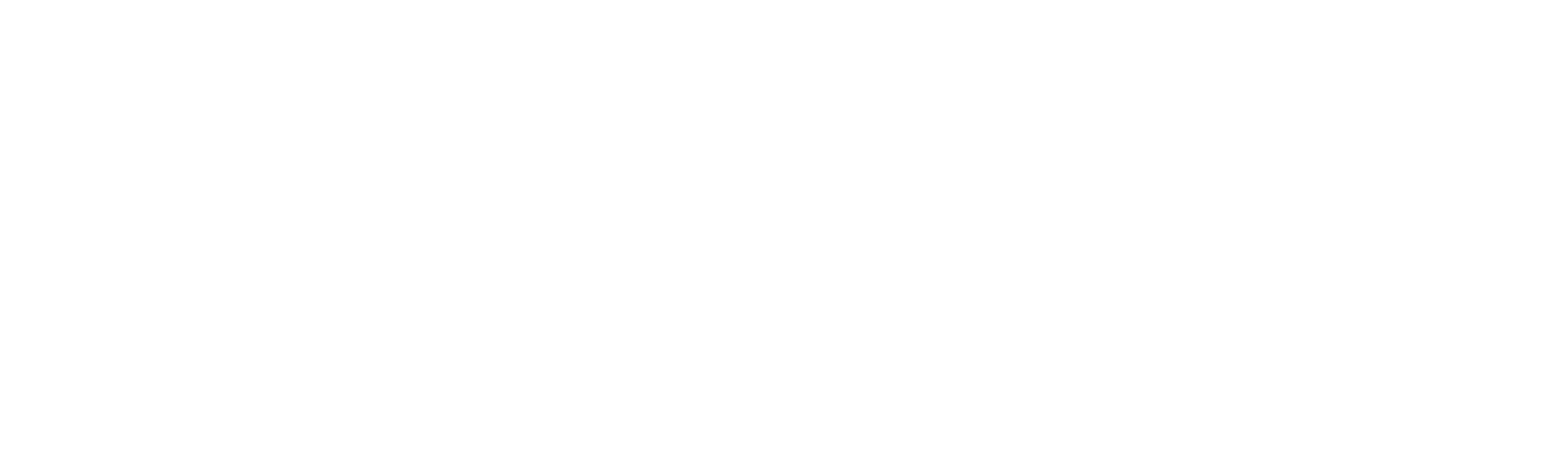 POWER WHEN YOU NEED IT. WHERE YOU NEED IT.
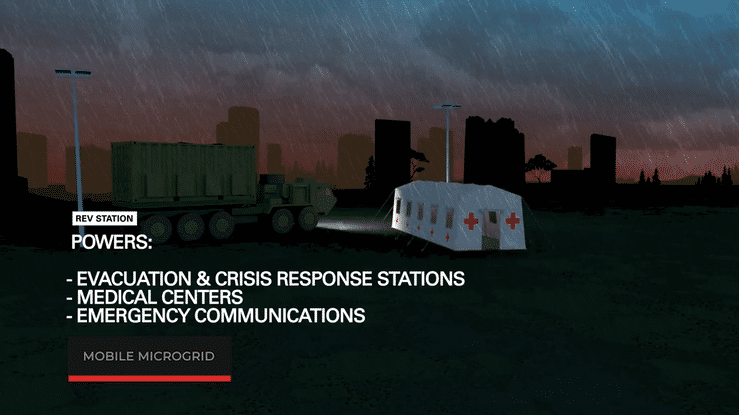 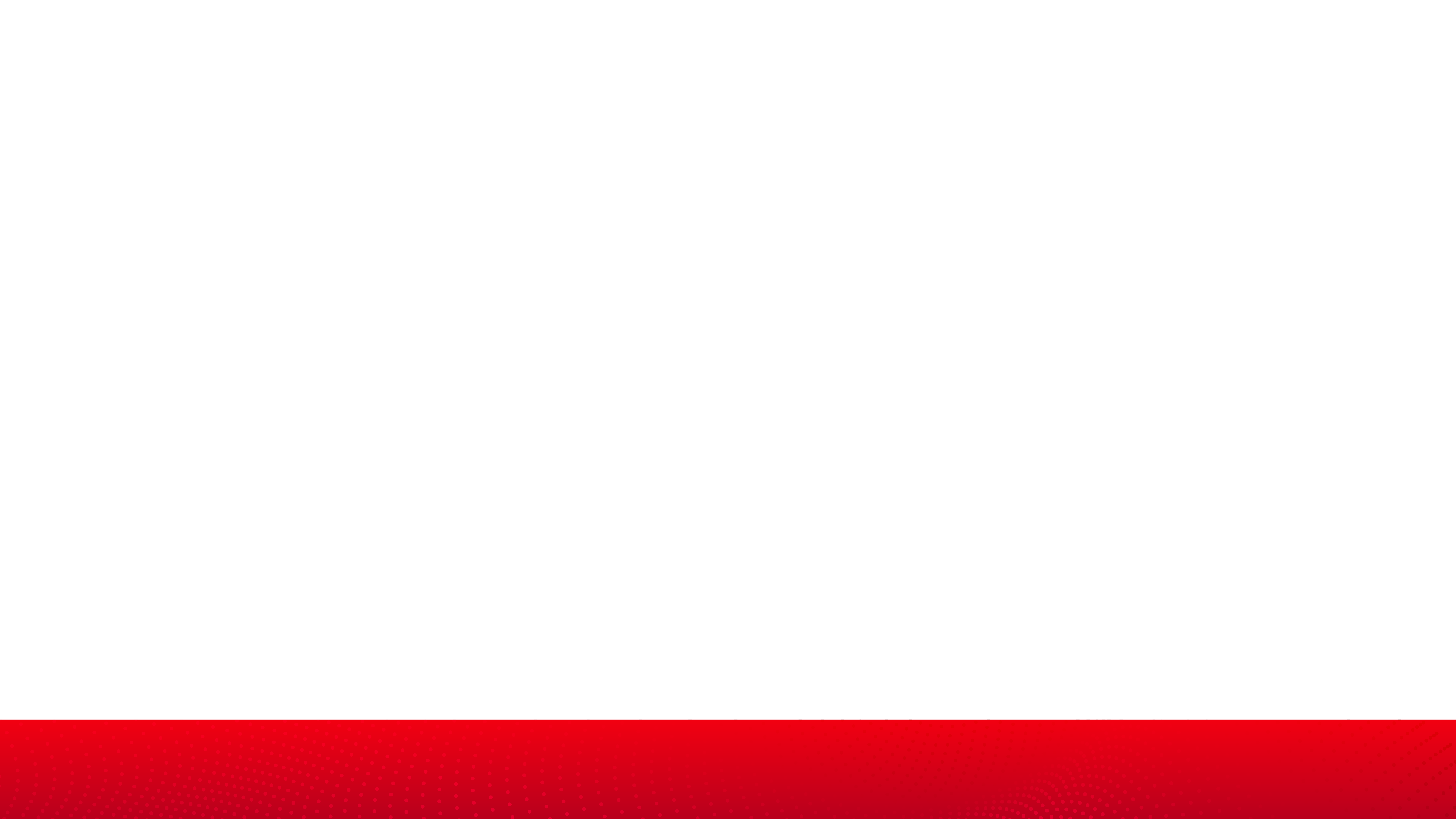 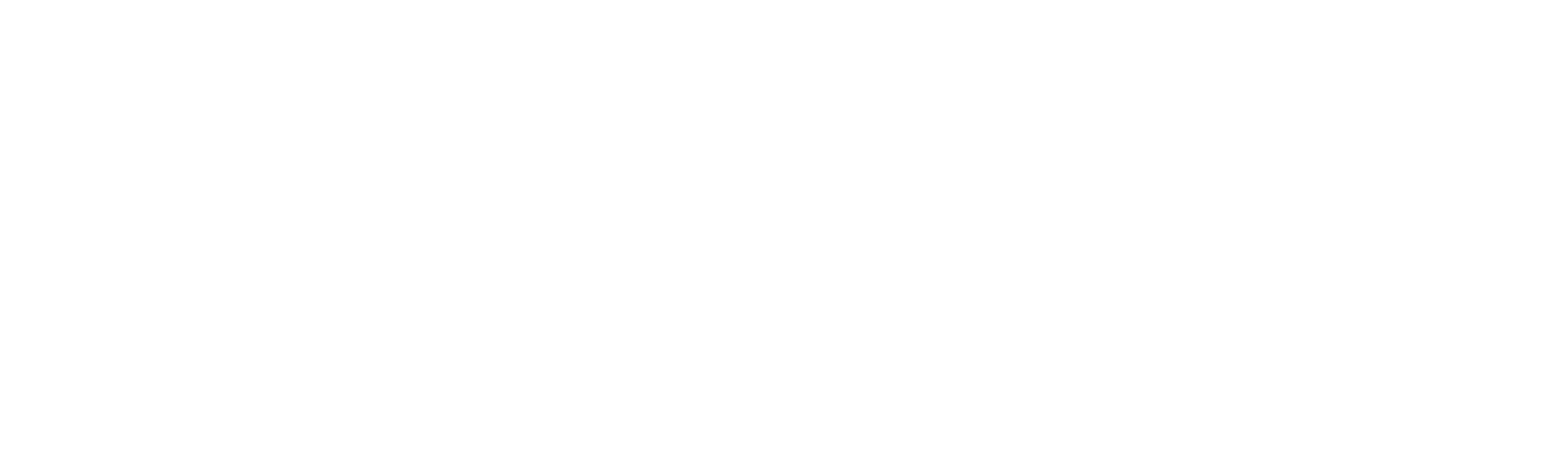 POWER WHEN YOU NEED IT. WHERE YOU NEED IT.
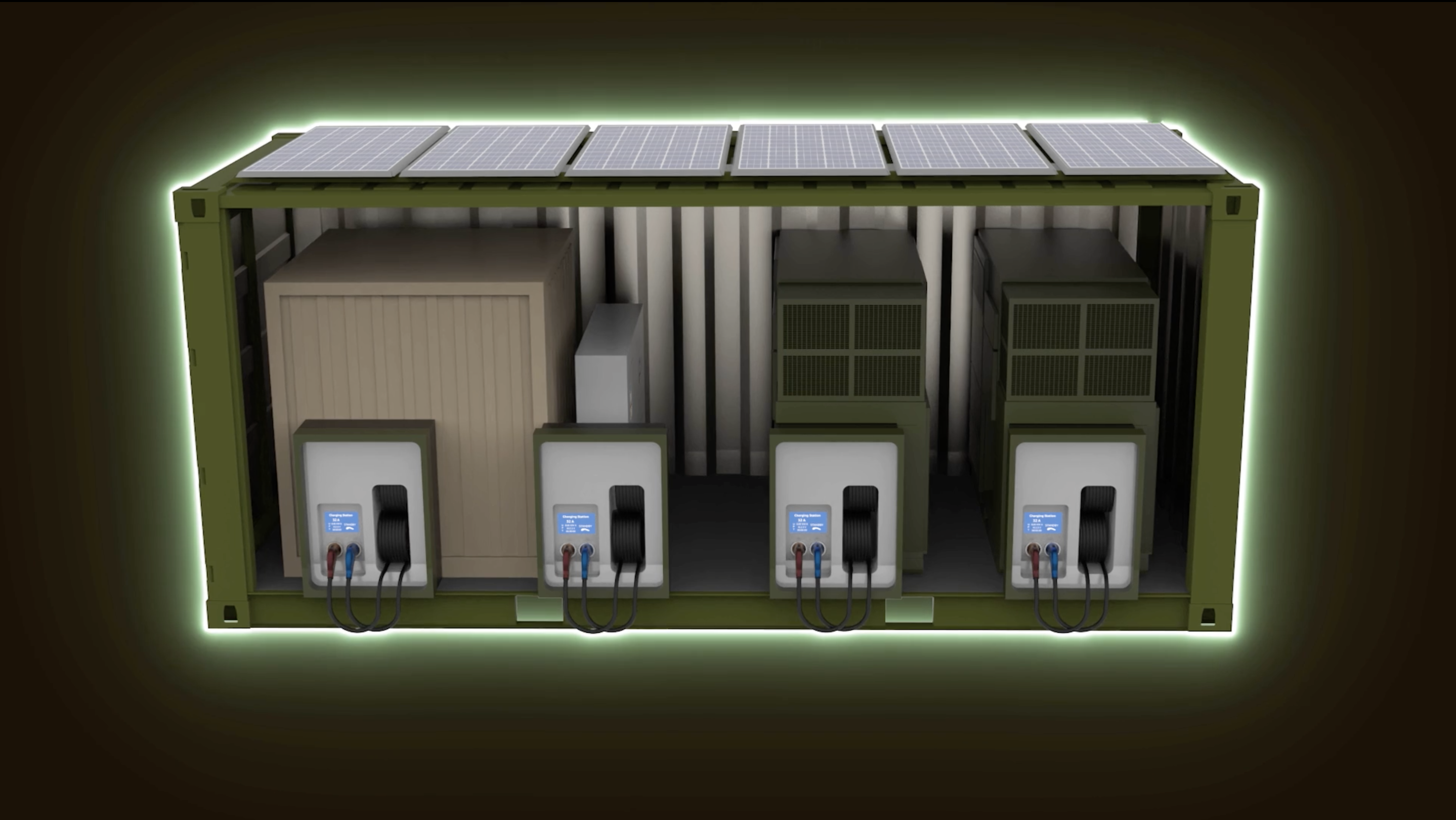 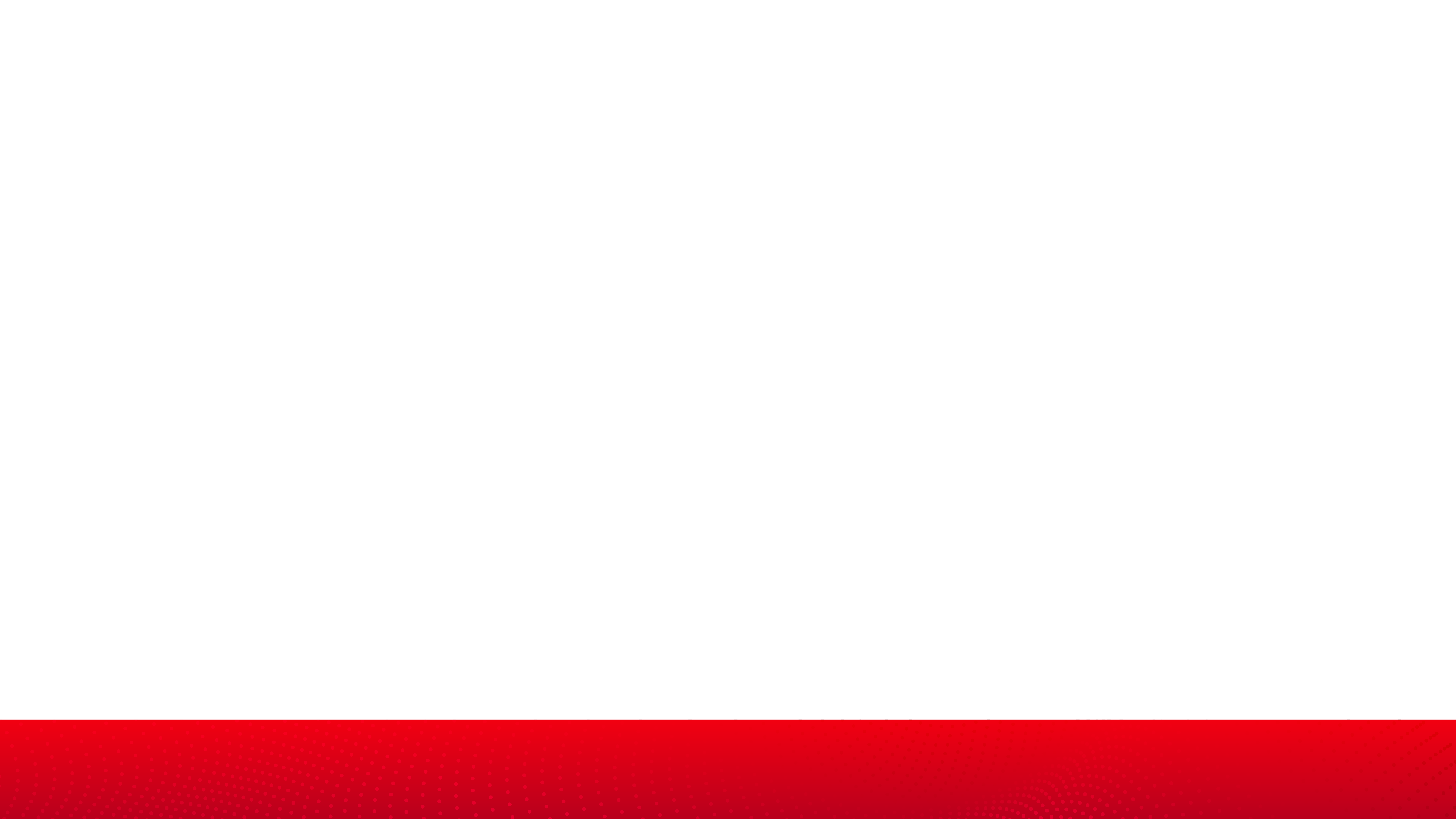 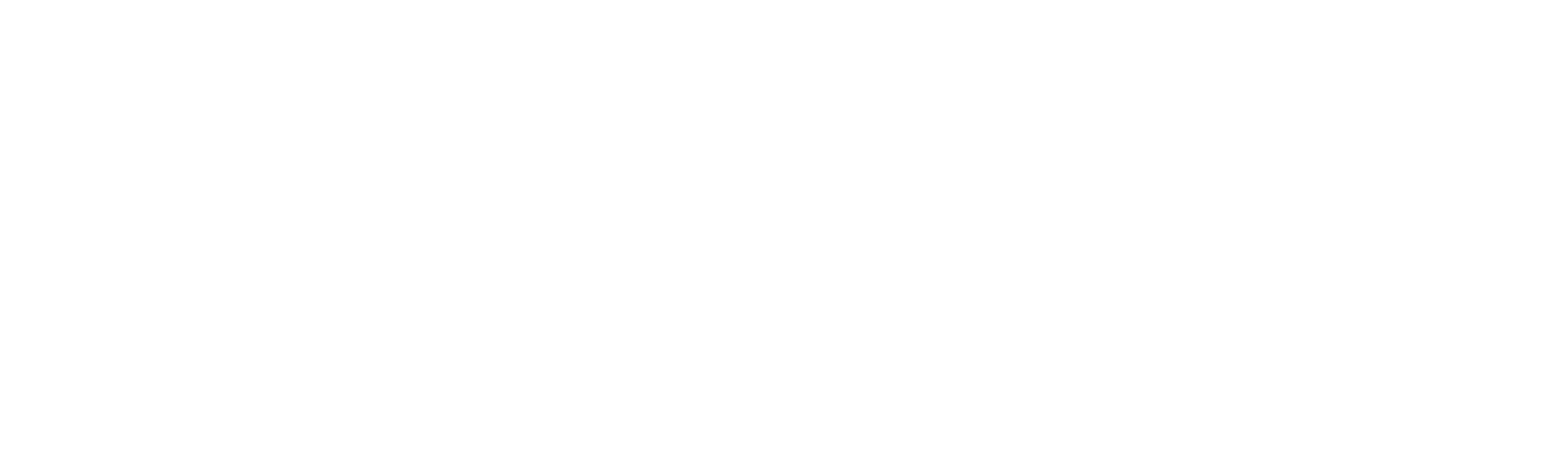 POWER WHEN YOU NEED IT. WHERE YOU NEED IT.
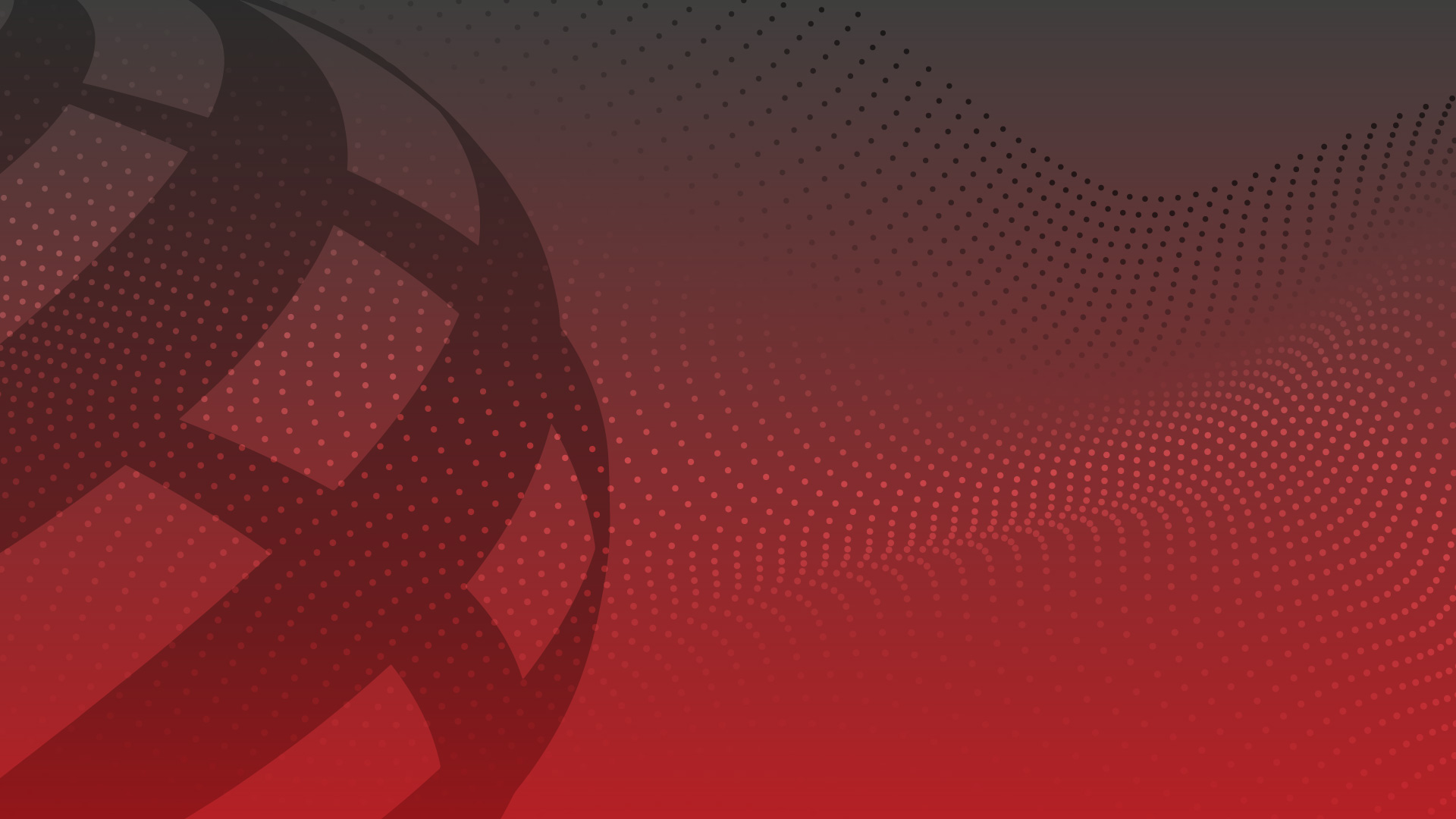 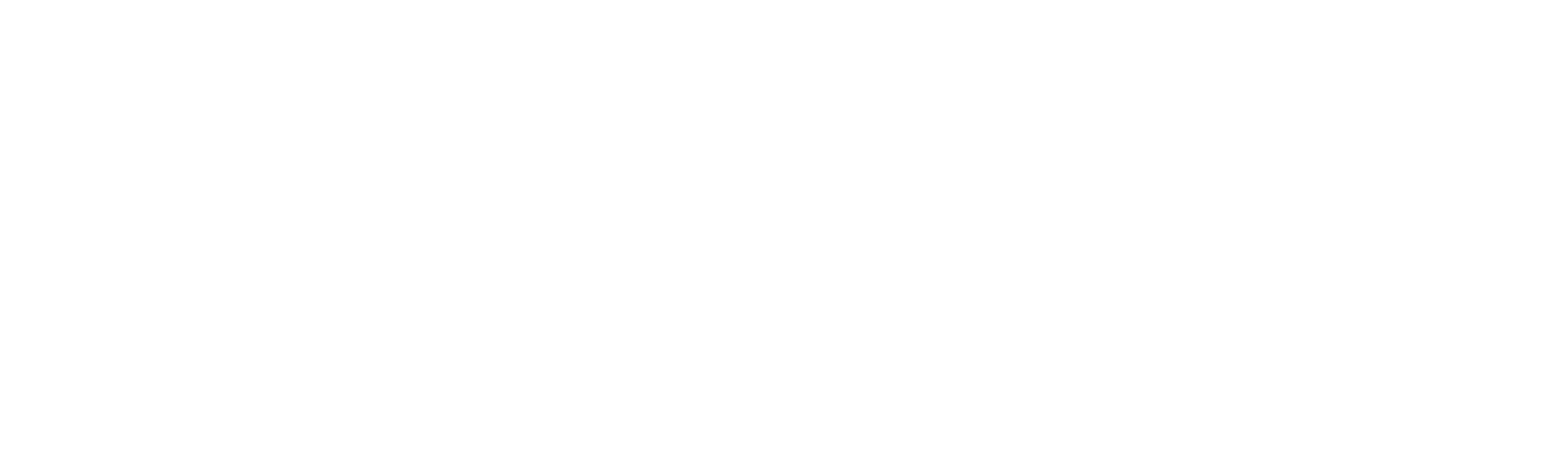 DARRIN MOORMAN
Senior Vice President, Business Development
765.265.2365
darrin.moorman@moserenergy.com
260 Craig Thomas Blvd, Evansville, WY 82636  |  800.584.9833  |  moserenergy.com